Target Sub-project UpdateTCB.09
Rikard Linander 
Acting Head of Target Division
European Spallation Source ERIC
12th September 2019
Target sub-project is 47% complete
Current budget at completion for the ESS Target Sub-project is 222M€
Earned value end of August 2019 is 104M€
Since the re-baseline mid 2018 CF has held the site early access dates
Target Ready for Beam milestone is March 2022 
Currently the sub-project is carrying a negative float of about 6 months.
Most Target WP installations are with < 40 days float to Critical Path.
Several heavy steel structures (~700 tonnes) have been installed, including monolith vessel supports, baseplate, ground shielding, and D2T shielding
Raw material for monolith vessel delivered to manufacturer. On track for delivery of this in-kind element by end of this year.
Commissioning of the Target Moderator CryoPlant has been completed.
2
High Level Schedule (CP items)
2022
Q1   Q2  Q3  Q4
2019
Q1  Q2  Q3  Q4
2021
Q1  Q2 Q3 Q4
2017
2018
Q1  Q2  Q3  Q4
2020
Q1  Q2  Q3  Q4
Tuning Beam Dump
17/4
7/10
Monolith Vessel
18/12
Target RBOT Mar -22
NBPB Part #1: 11/5 …
NBPB Part #5: 15/7
Neutron Beam Port Blocks
16/7
Monolith Inner Shielding
1/5
15/2
#4
15/10
#3
15/5
#2
28/3
15/12
#1
inst. MUTS
Moderator & Reflector
final inst.
22/12
test inst.
6/7
Ready for 
delivery 12/3
inst. MUTS
            10/9
Target Wheel Drive & Shaft
Complete unit 
on site 31/7
final inst.
11/6
test inst.
19/4
22/2
Monolith Connection Ring
22/6
11/12
12/8
Target Monitoring System
1/5
9/6
Test inst. MUTS
Target Helium Cooling System
#1
#2 14-15/3
31/12
12/8
Inst piping in 
connection cell10/1
1/10 Heat Ex.
Integrated System Tests Complete
Sep/Oct
-132 d
3
PDR
CDR
Delivery to site
Start of Installation
System test completed
[Speaker Notes: CP for WP2 is He system,]
Target organisation
4
Target organisation
- Recent evolution
Mark Anthony left Target Division to be ESS Project Director
Consolidation of the ESS Spallation Physics and Analysis resources
Build-up of the Target installation coordination and support group
Streangthening of the Target Operations and Maintenance group being planned
5
Site Installation Progress
6
Site installations
- Ground Shielding
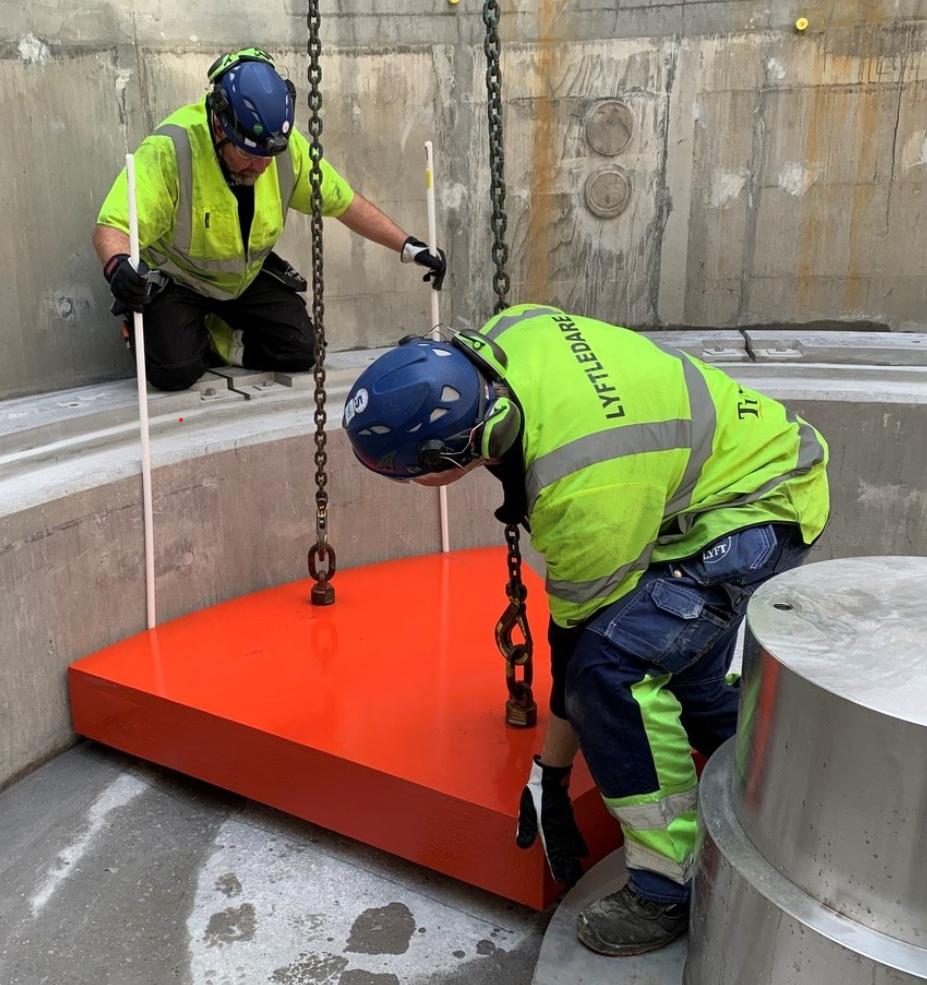 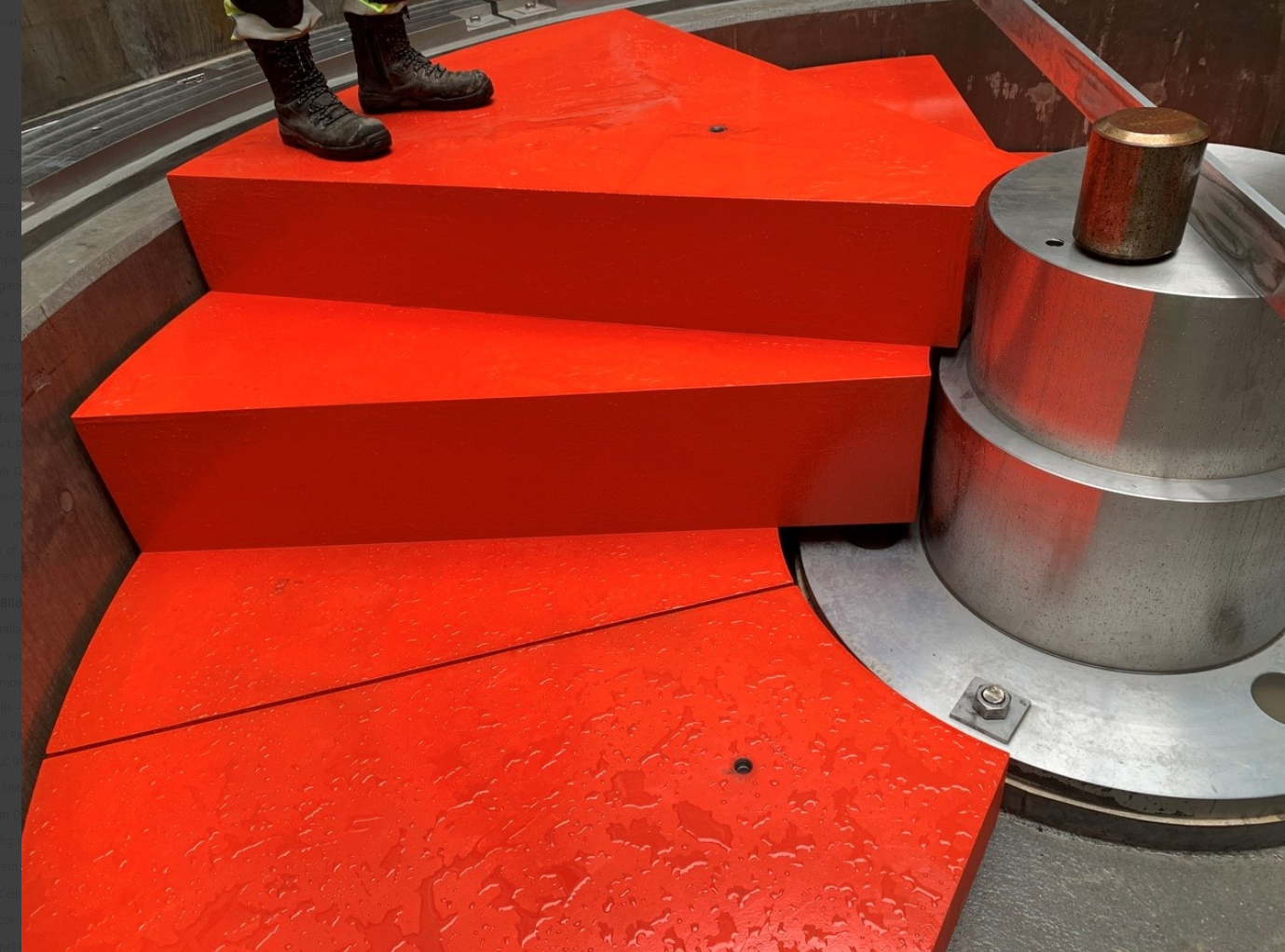 7
Site installations
- Monolith Vessel Supports, Monolith Baseplate, Ground Shielding, and Wall Embedments
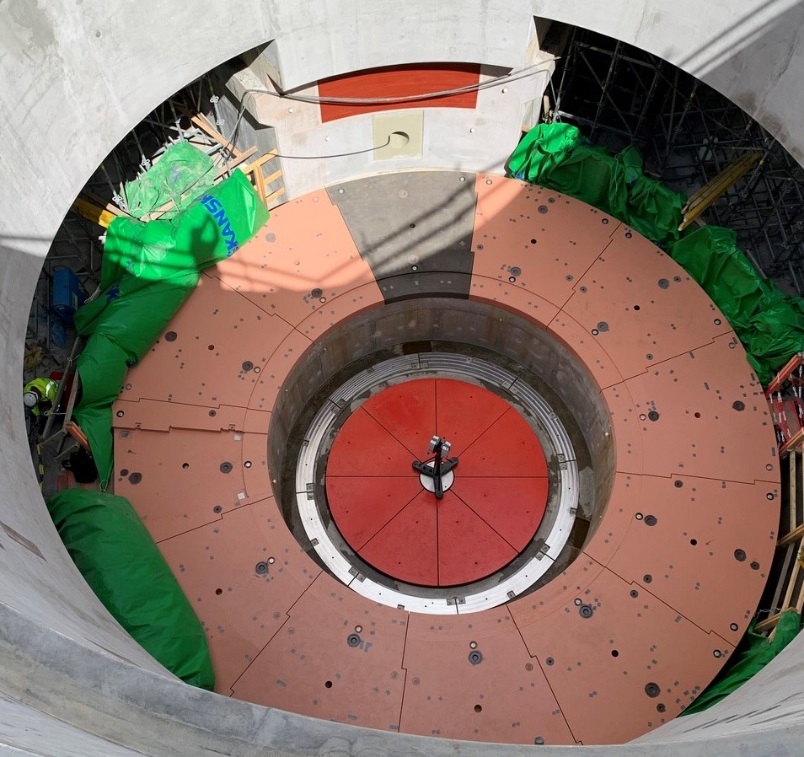 8
Site installations
- Bulk Shielding above D2T
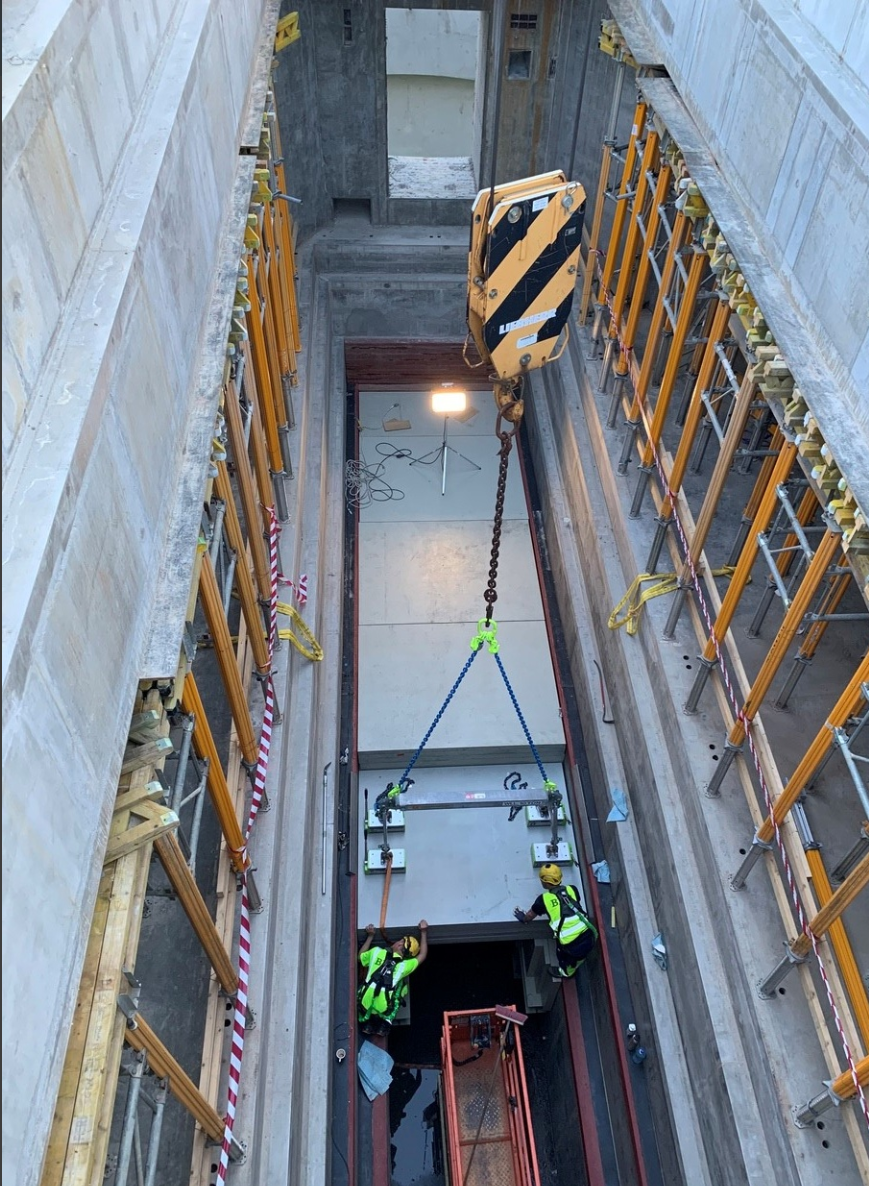 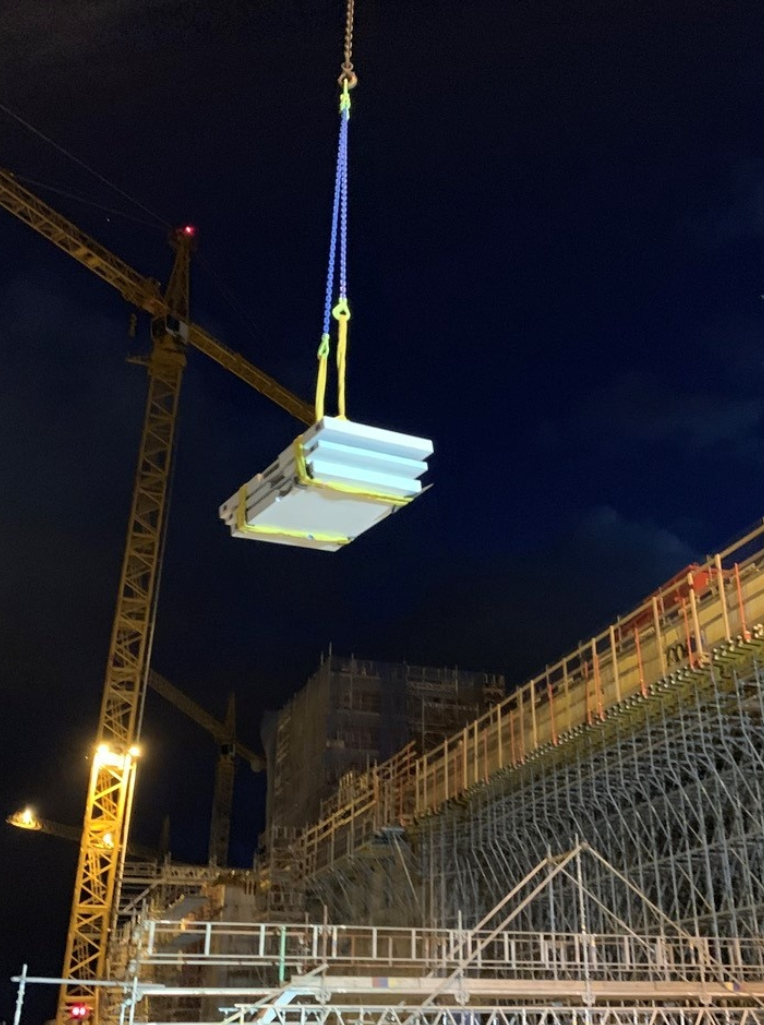 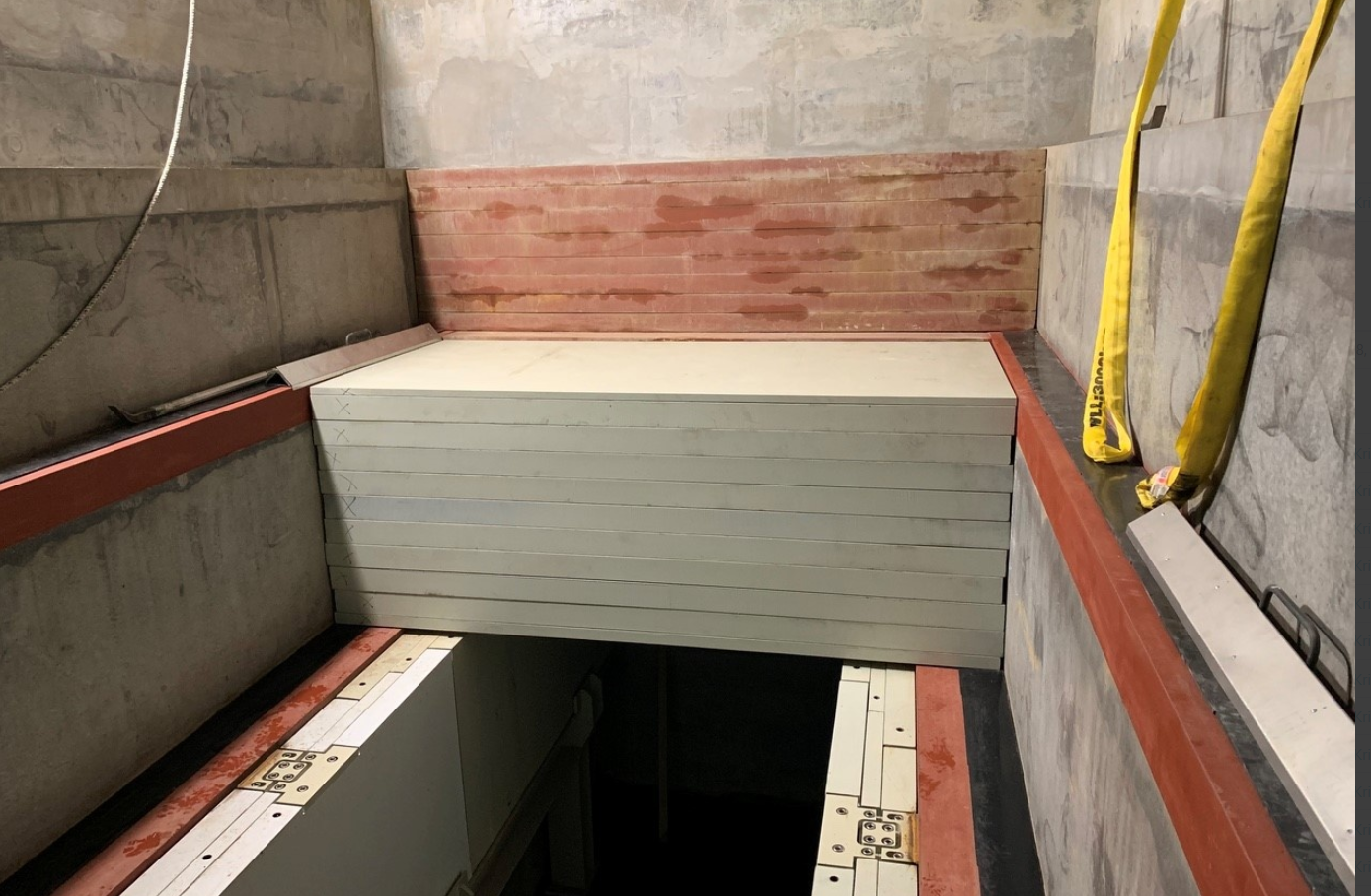 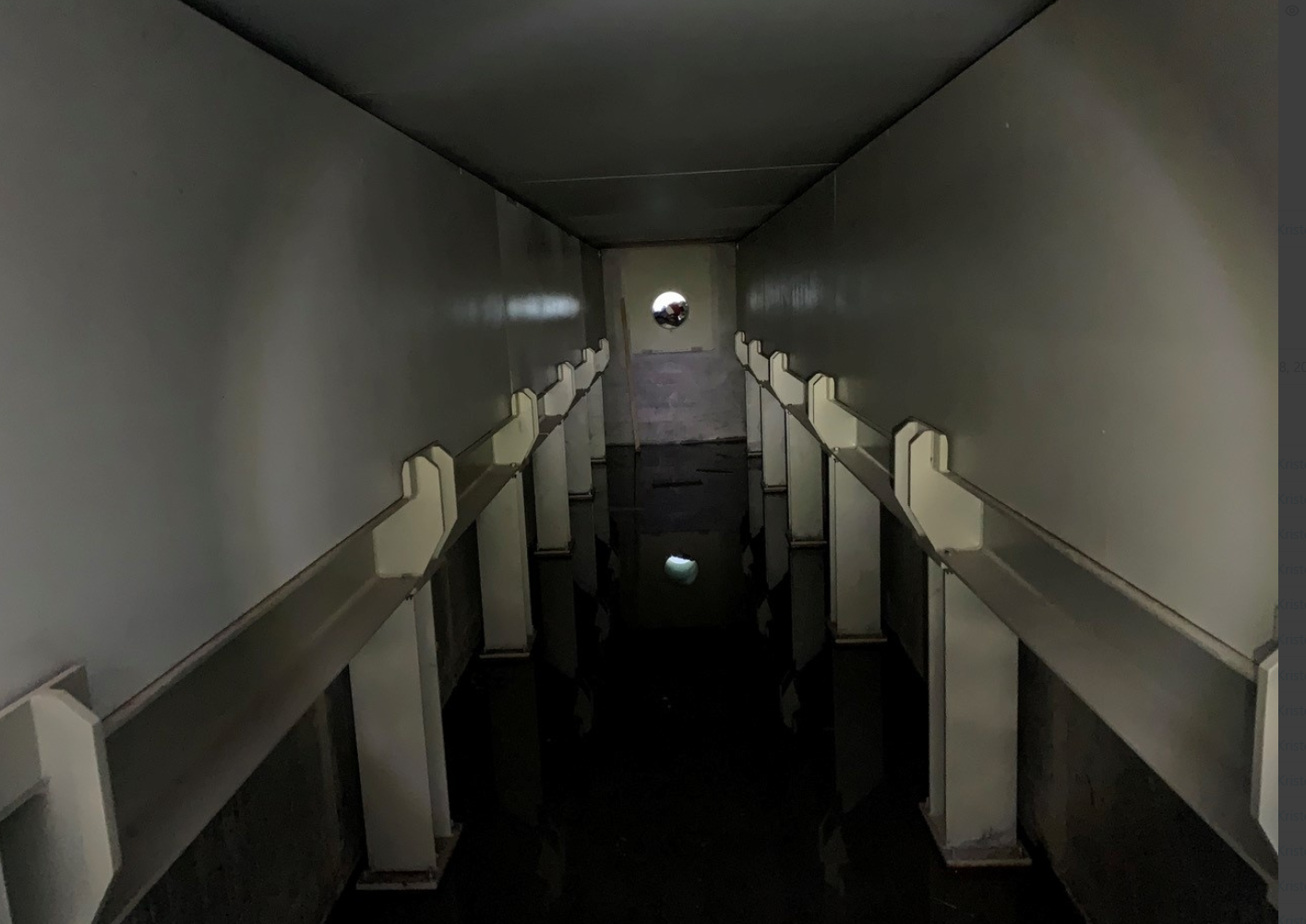 9
Site installations
- Embedments for Neutron Shield wall
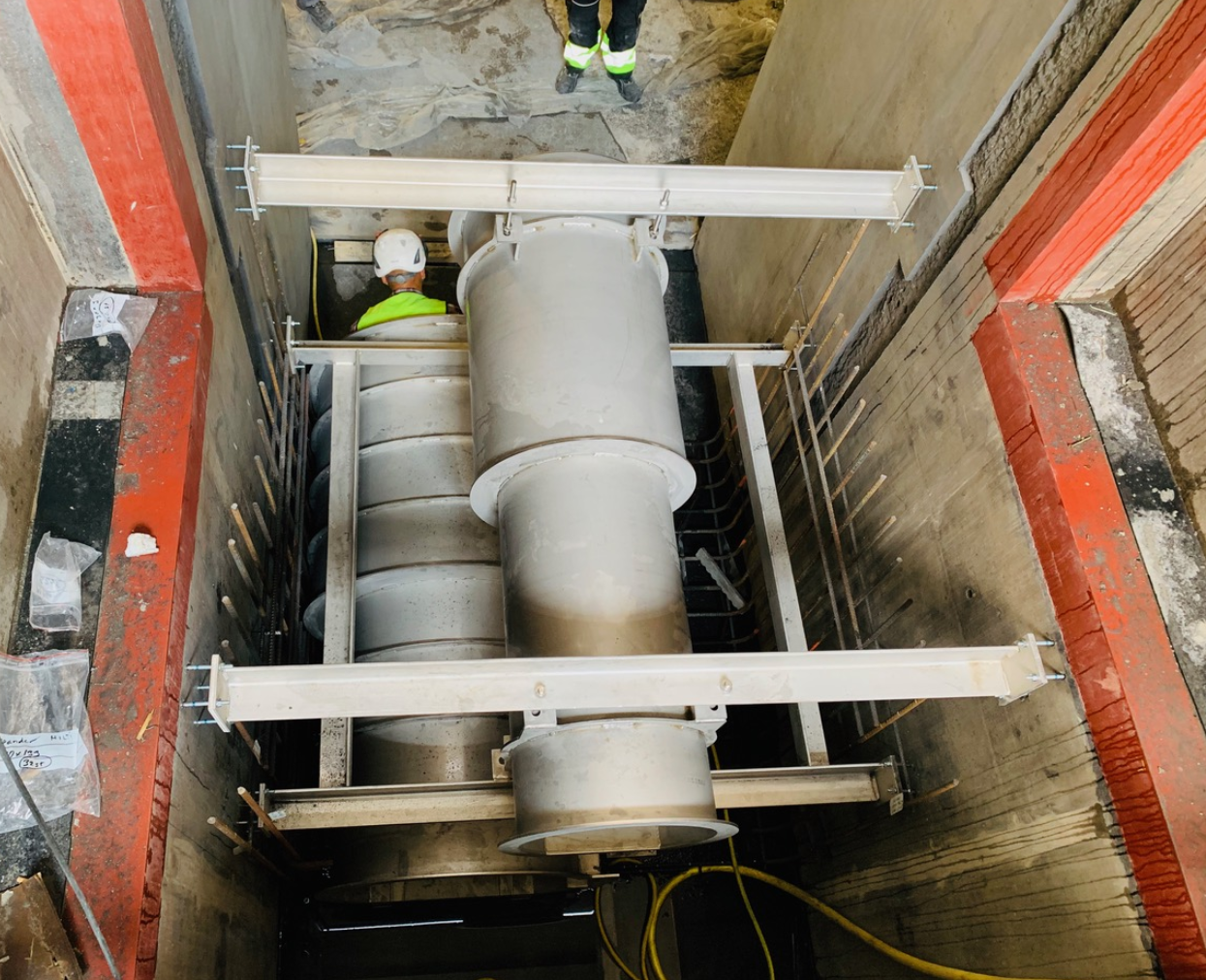 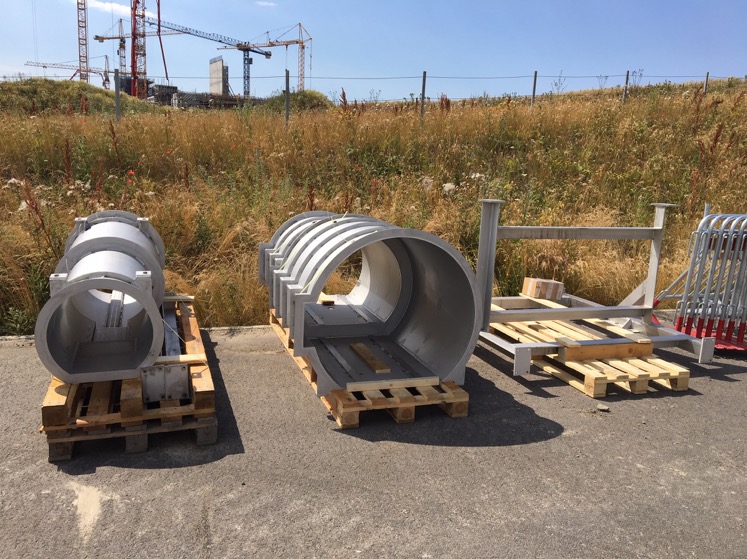 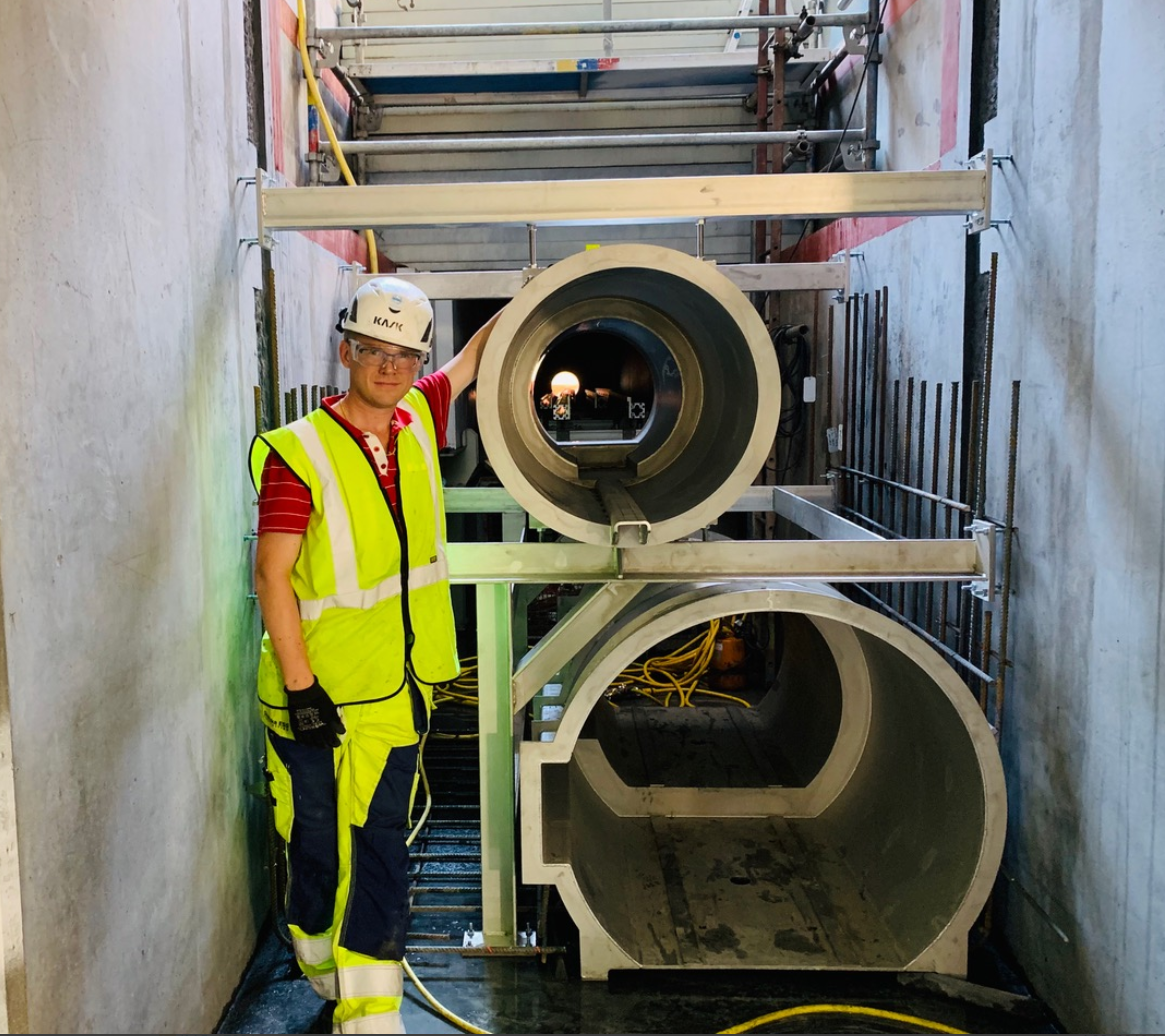 10
So, Target has entered installation phase!
- What’s next?
ACF liner plates will start being installed September
Tuning Beam Dump is scheduled for installation in October/November
Monolith Vessel installation activities begin in December/January.
Cooling systems and HVAC installation starts 2019 Q1
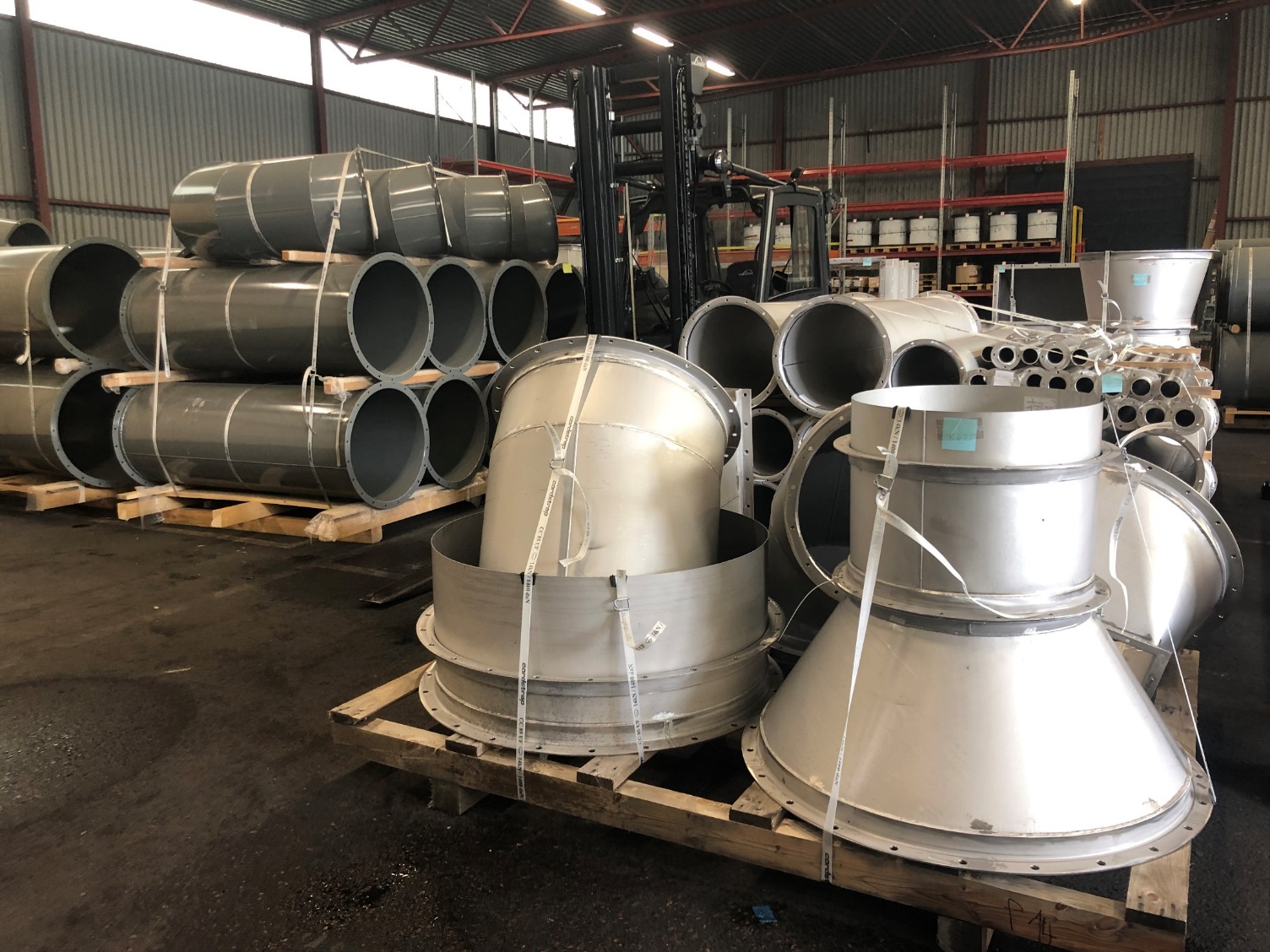 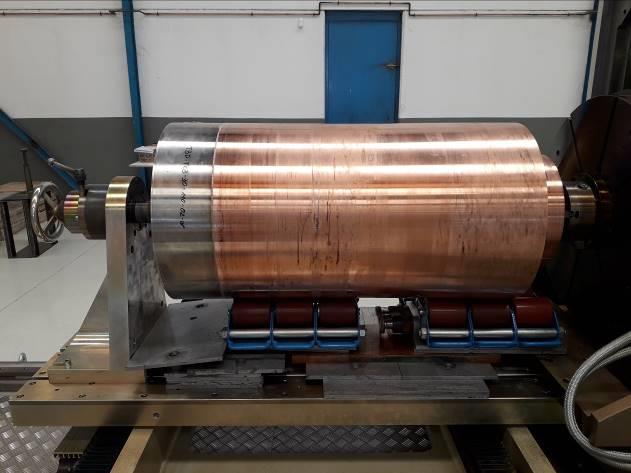 11
Target Deliveries Progress
12
Monolith Outer Shielding
- Blocks ready for shipment
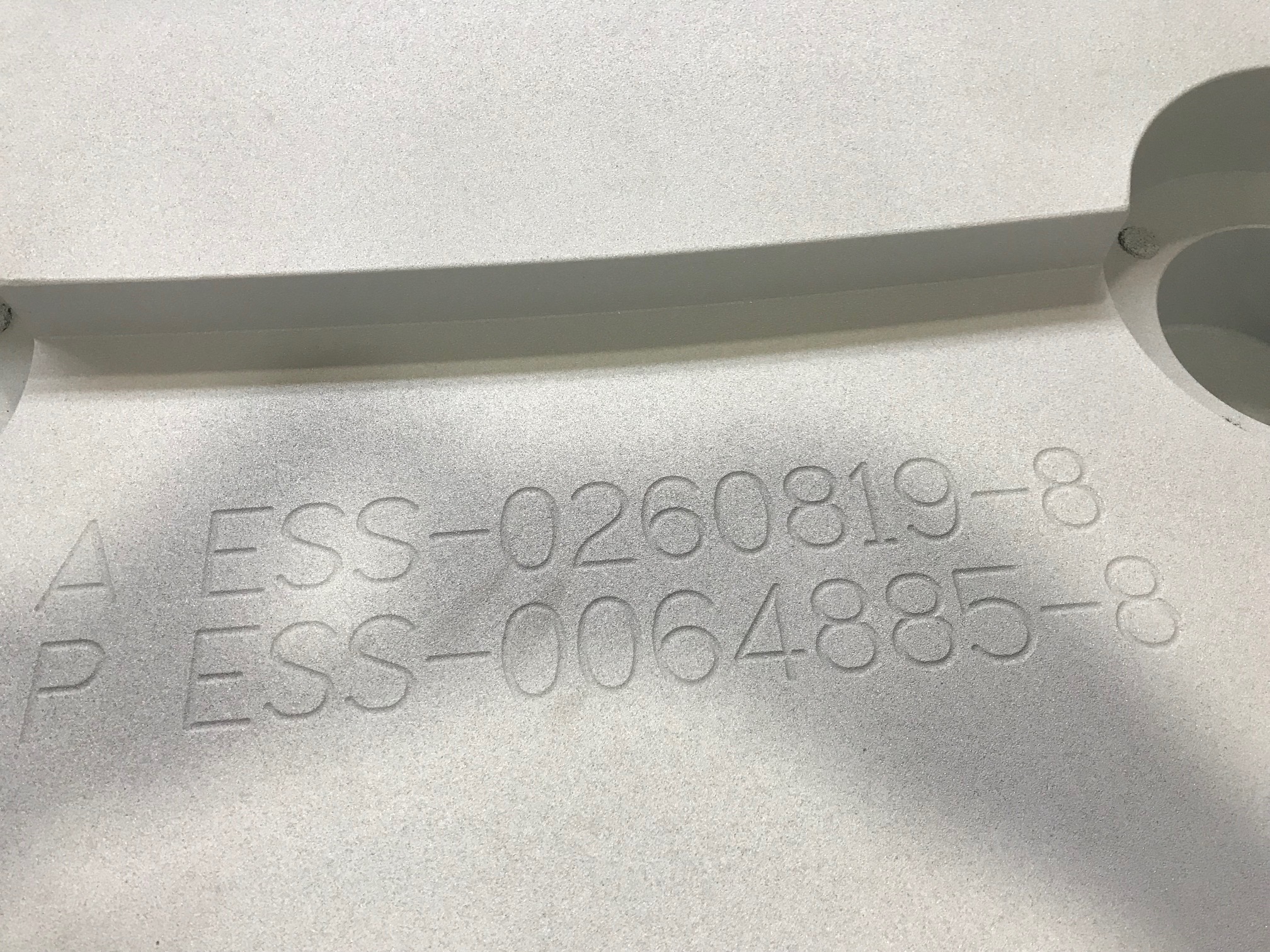 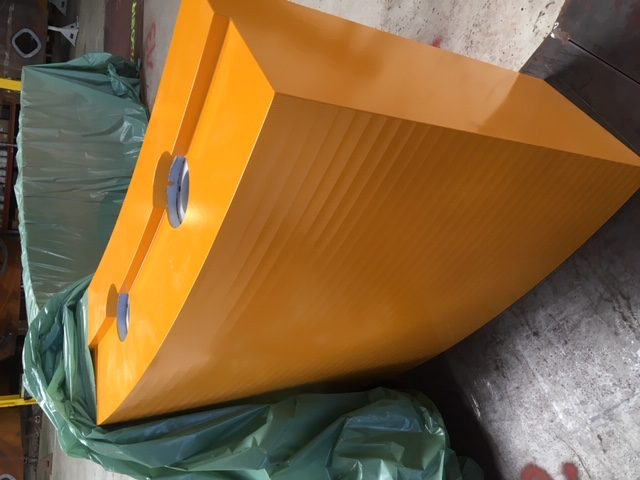 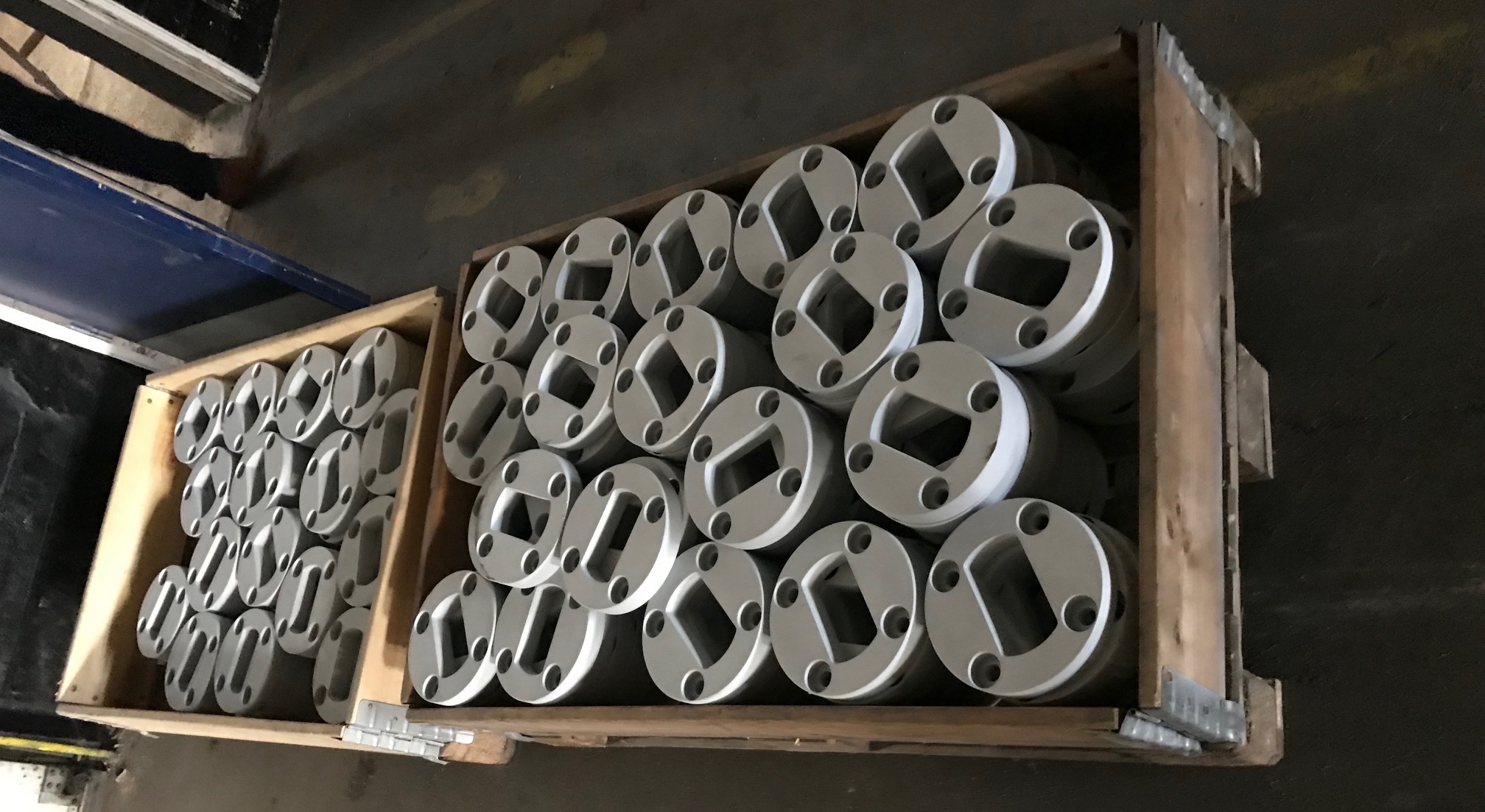 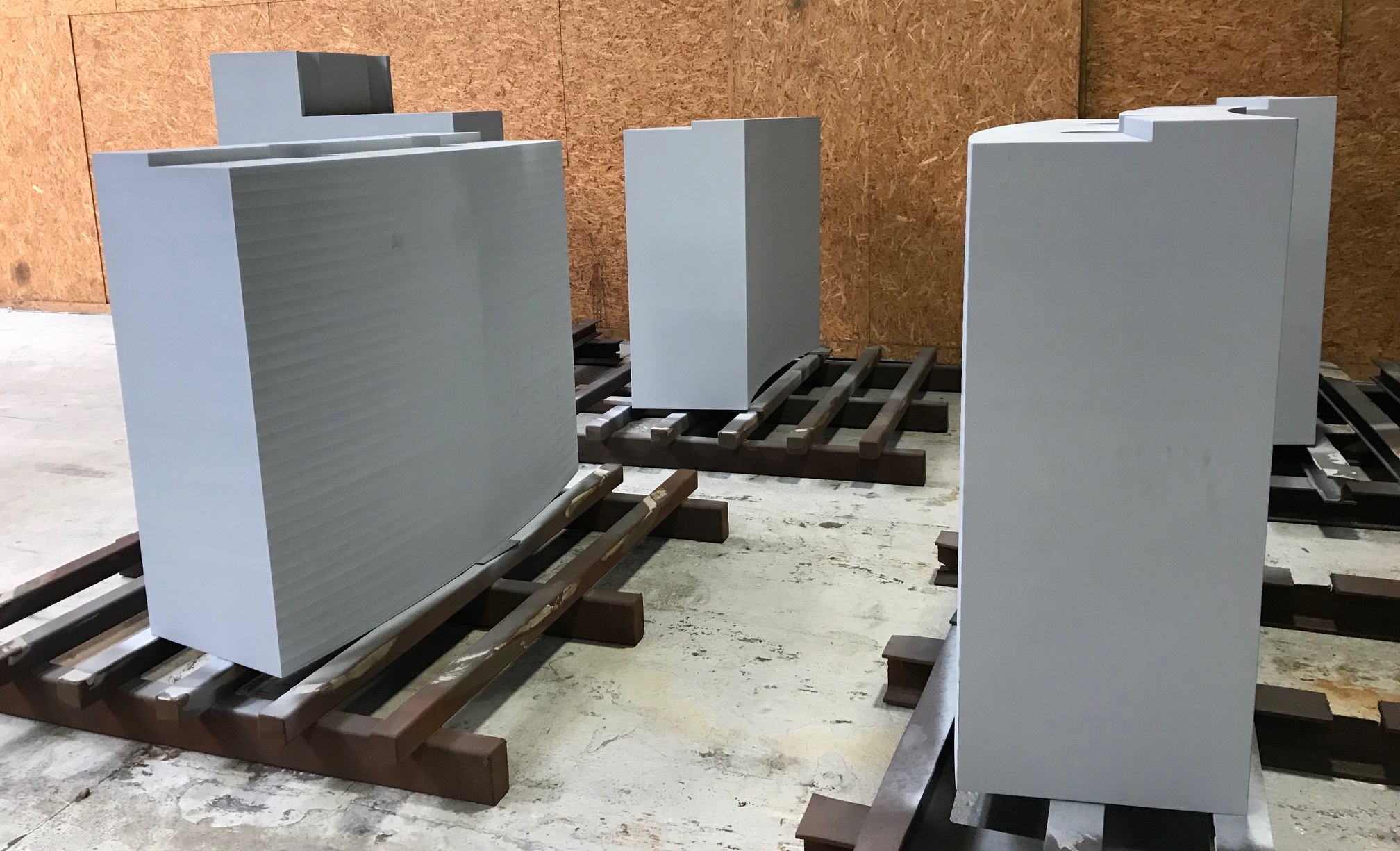 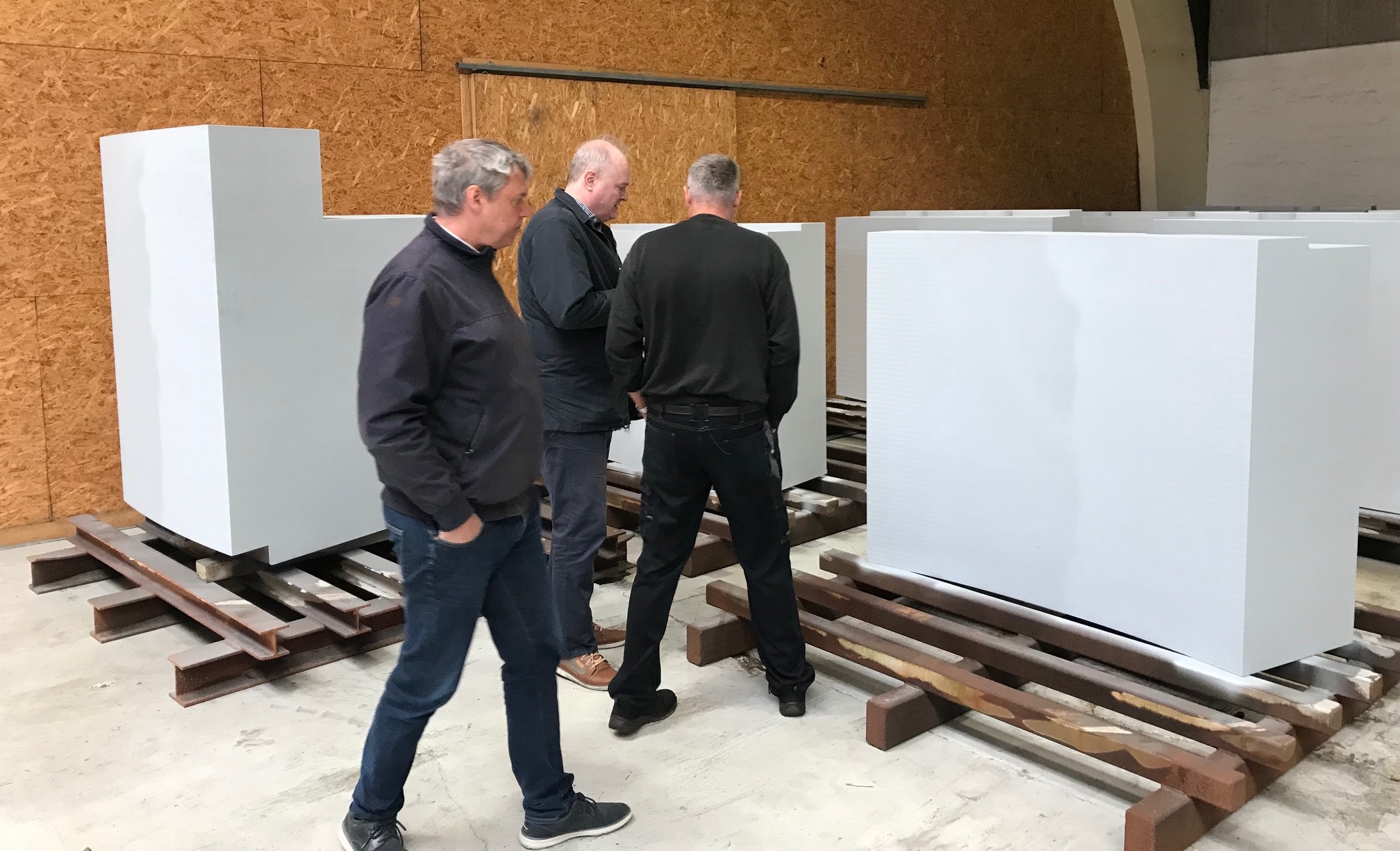 13
Steel supply challenges
- Ingot surface cracking
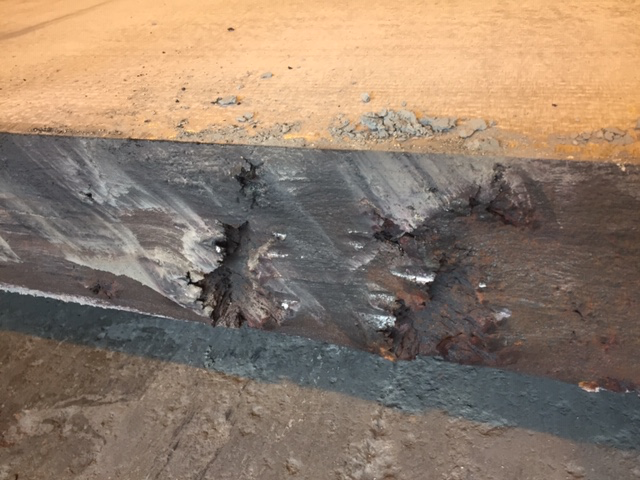 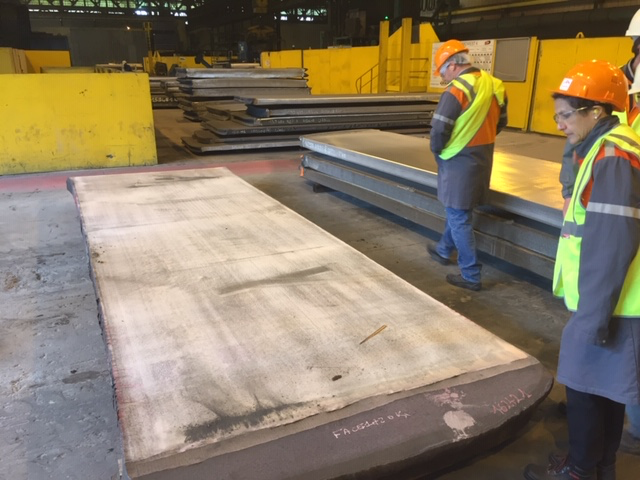 14
Steel supply challenges
- Ingot surface cracking
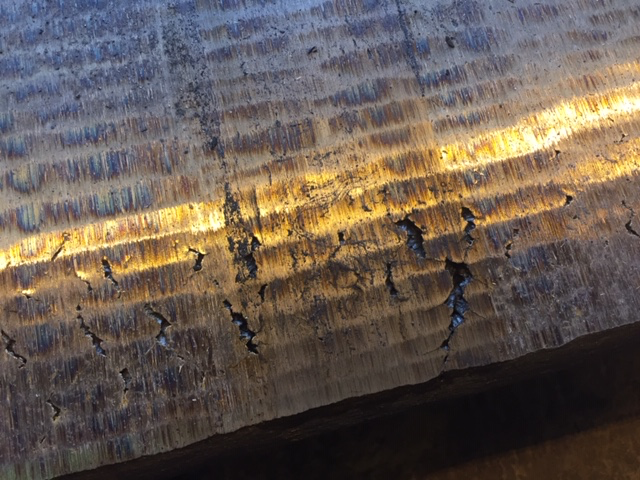 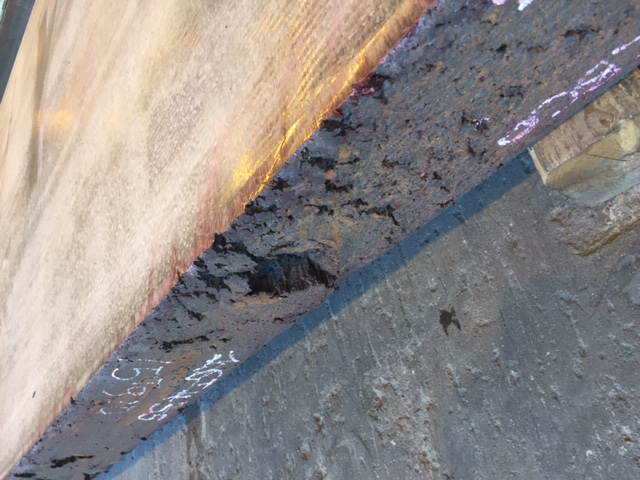 15
Steel supply challenges
- Current main Target sub-project schedule concern
Neutron Beam Port Blocks
Start of installation currently carrying a negative float of 132 days to Target RBOT
The lessons learned are that complicated, non-standard production requires more schedule contingency, and large industries are less agile and adaptive.
Material quality issues, with severe edge cracking, were encountered and caused delays.
The measures taken to mitigate further delays are weekly video meetings focusing on schedule, site visits, top management intervention, and enforcing agile decision making.
The manufacturer’s remedy for schedule recovery is to redistribute some production between different facilities. We see more stability in their plan and recovery of two weeks. Without actions, the delay could easily have become doubled from the original 13 weeks instead.
Further measures will be to secure flexible planning and coordination of the the subsequent workshop machining phase with the manufacturing company.
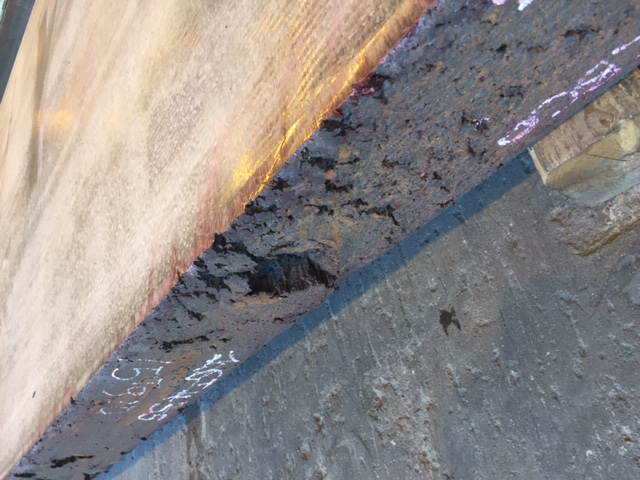 16
Neutron Beam Port Tubes
- In manufacturing
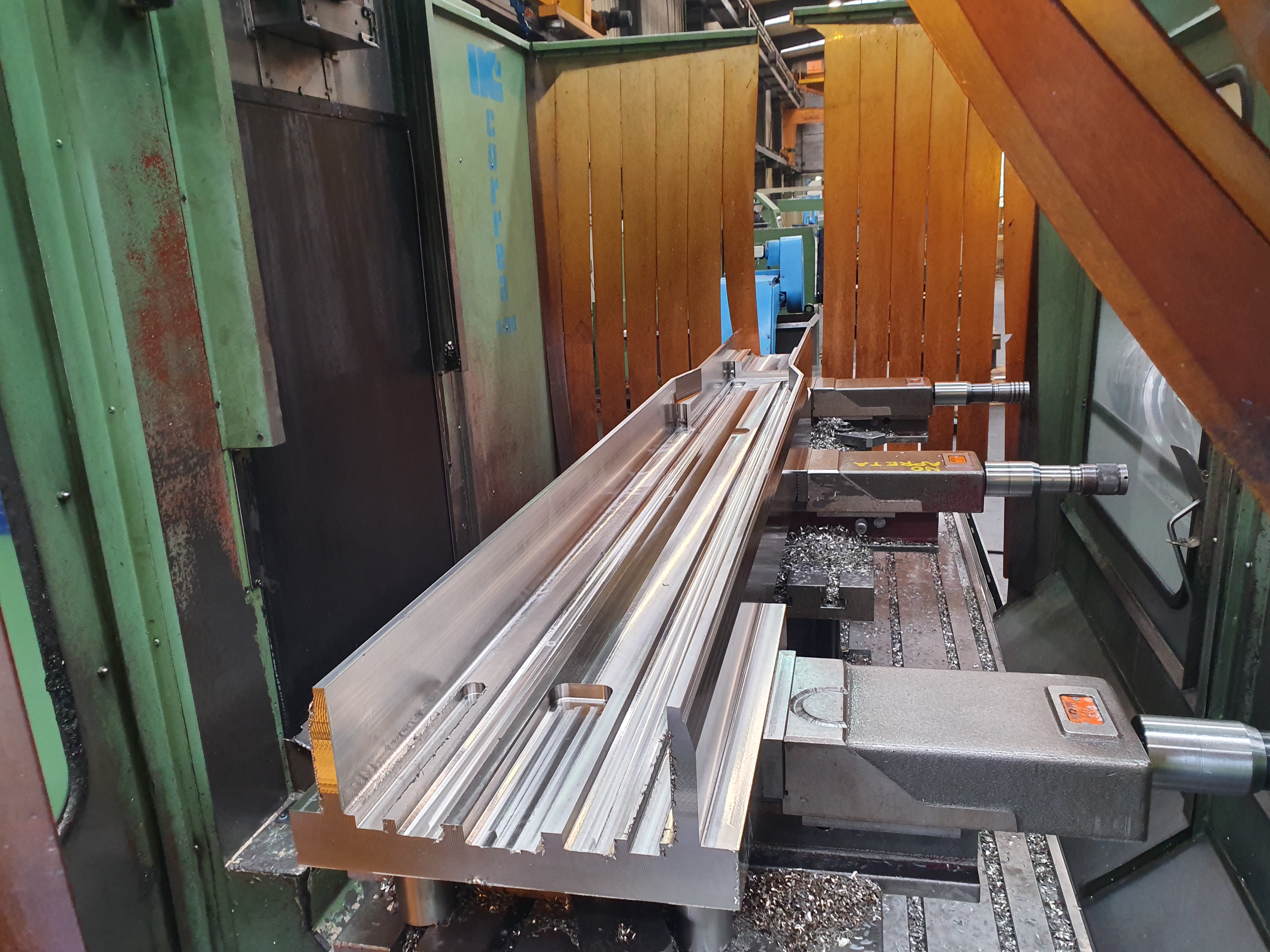 Port flange raw material
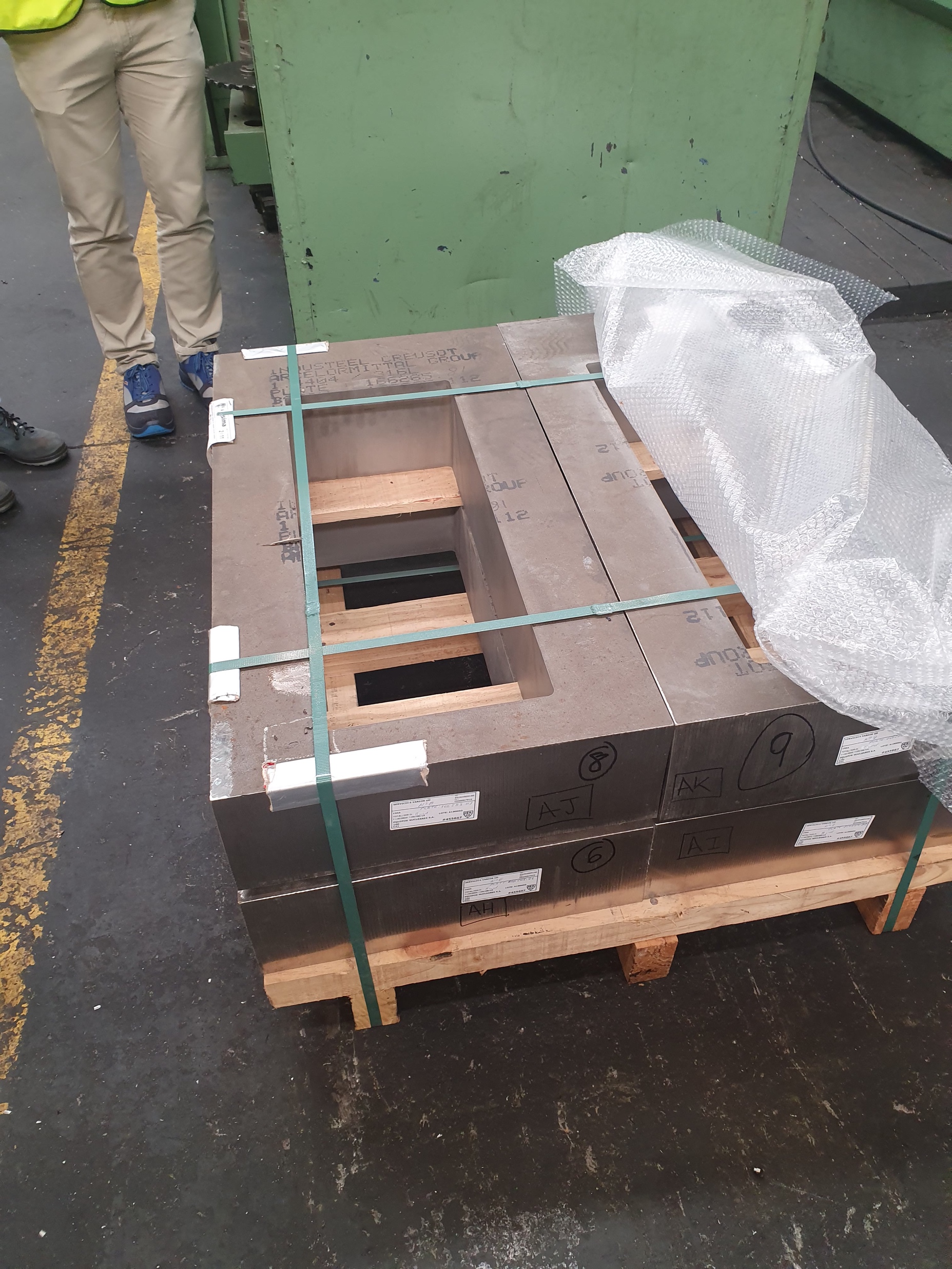 Bottom part of port tube, with insert alignment features
Top parts of port tubes
17
Neutron Beam Port Insert
- Manufacturing Prototype
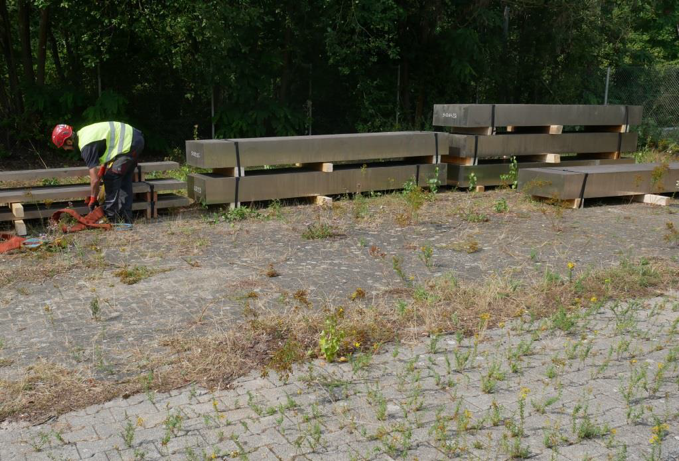 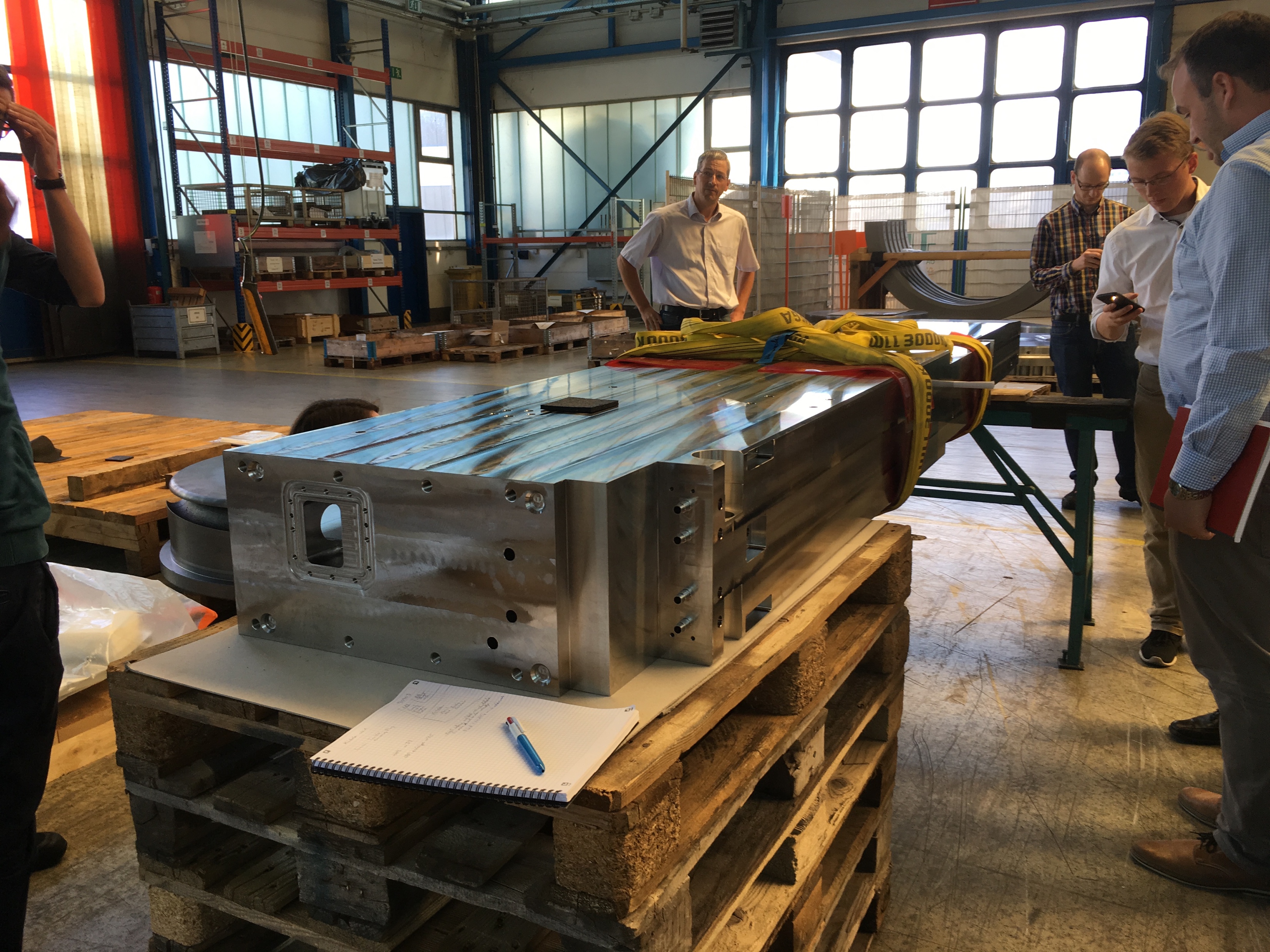 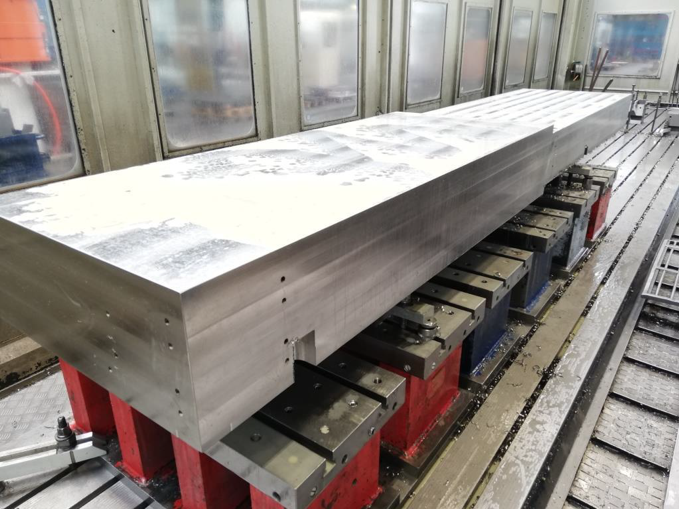 18
Neutron Beam Port Insert
- Manufacturing Prototype
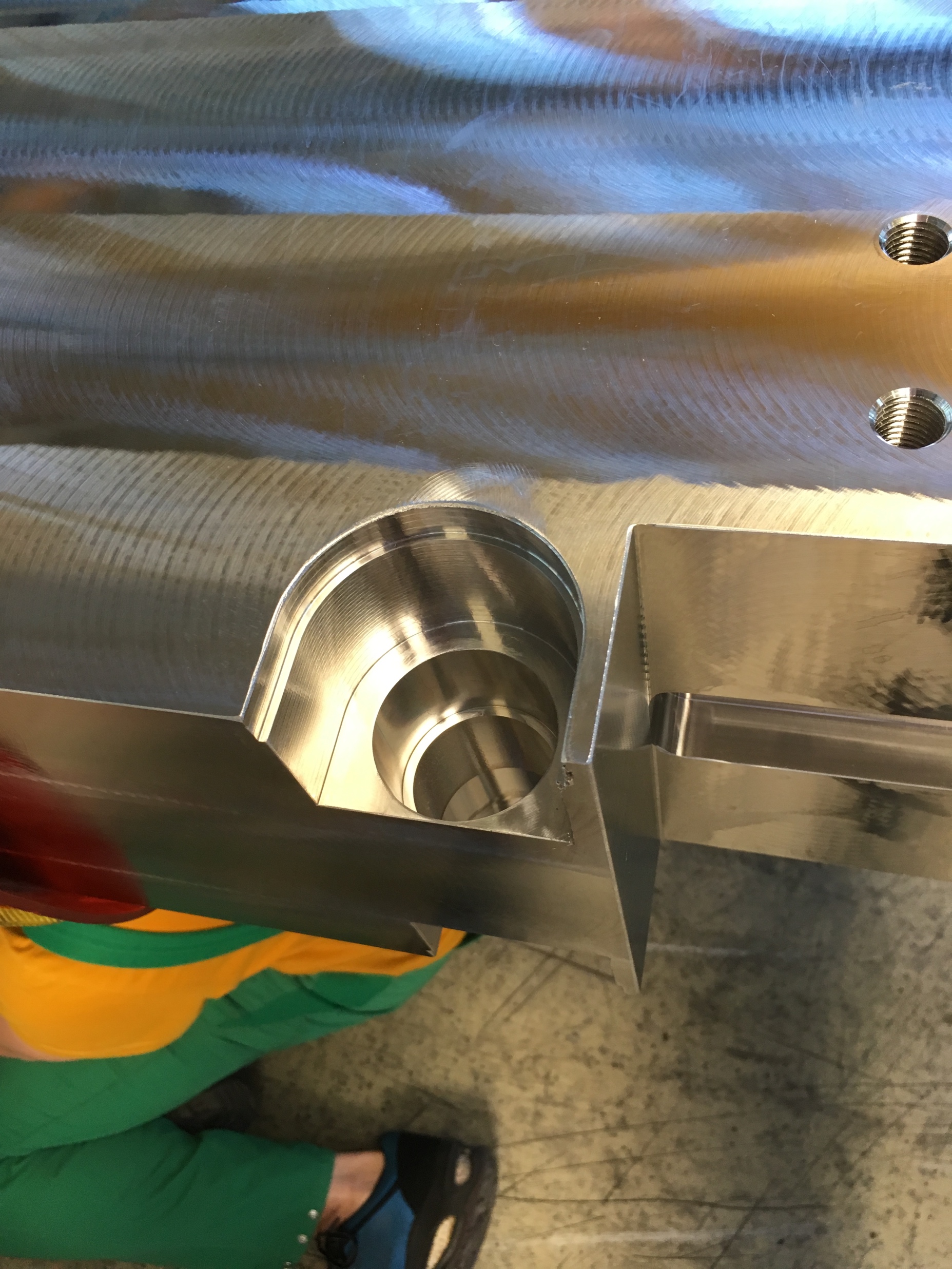 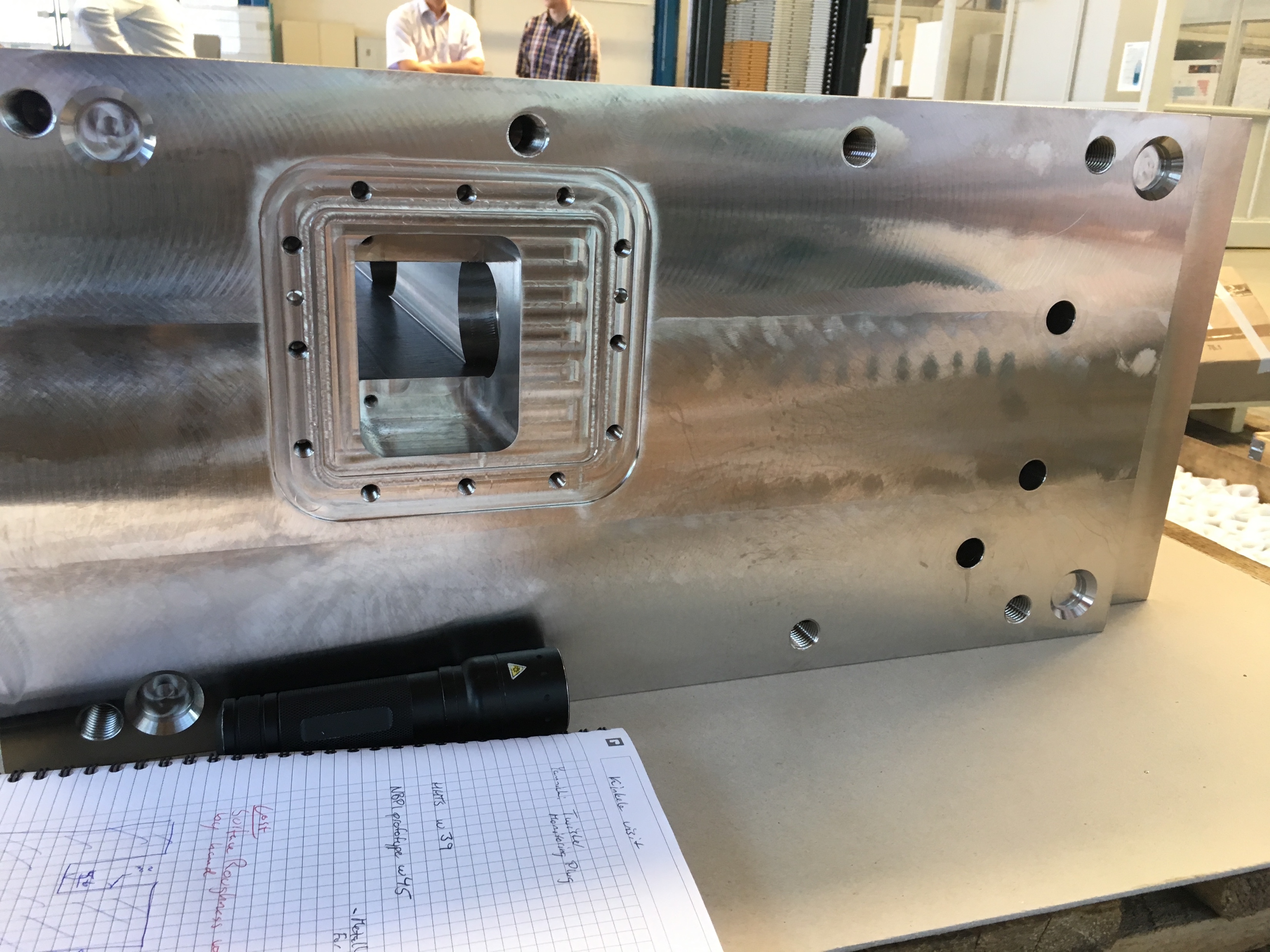 Cut-out for rollers
Void for Neutron Beam Optics Assembly
Neutrons here!
19
Insert Installation Tool
- In manufacturing
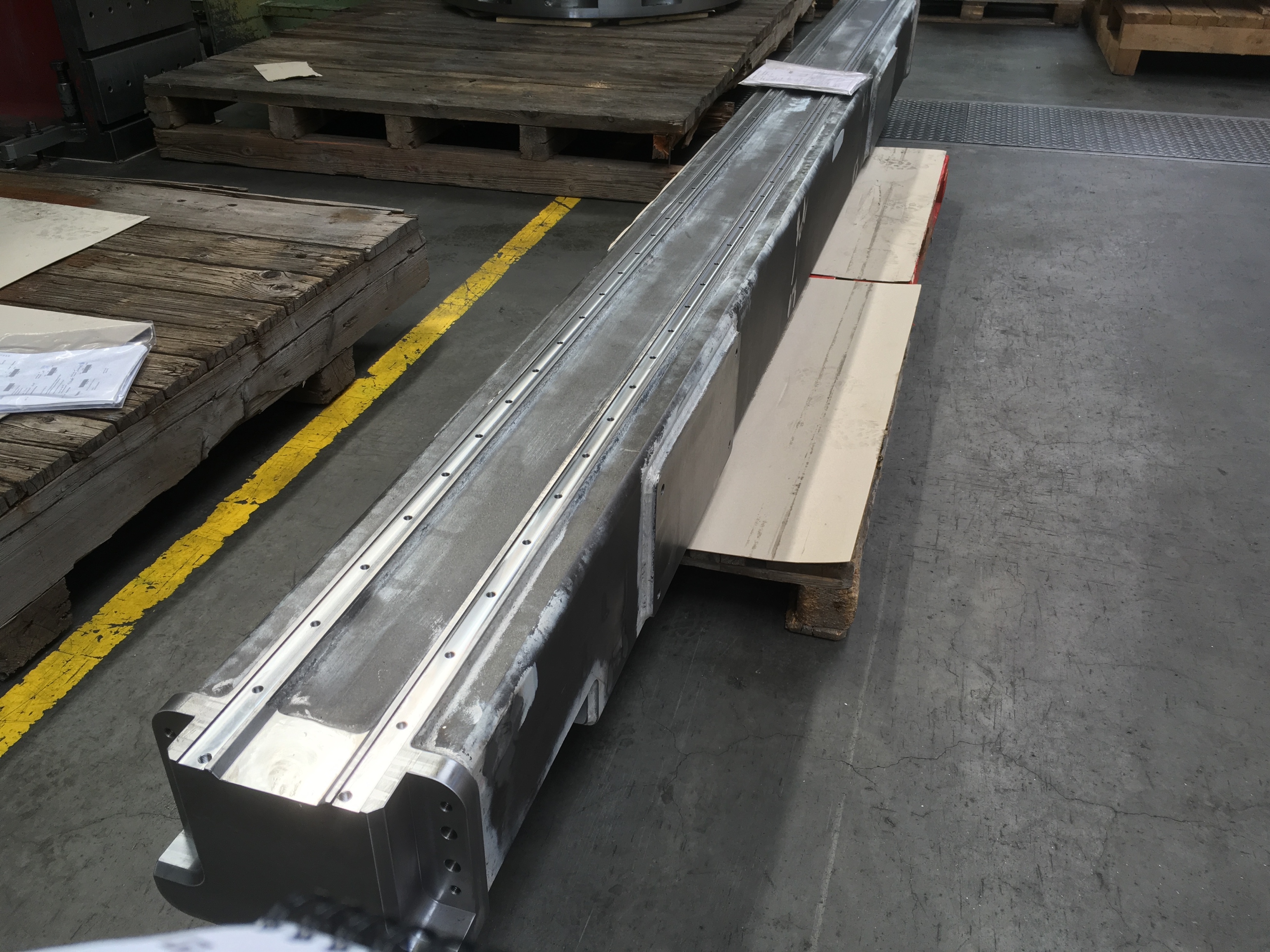 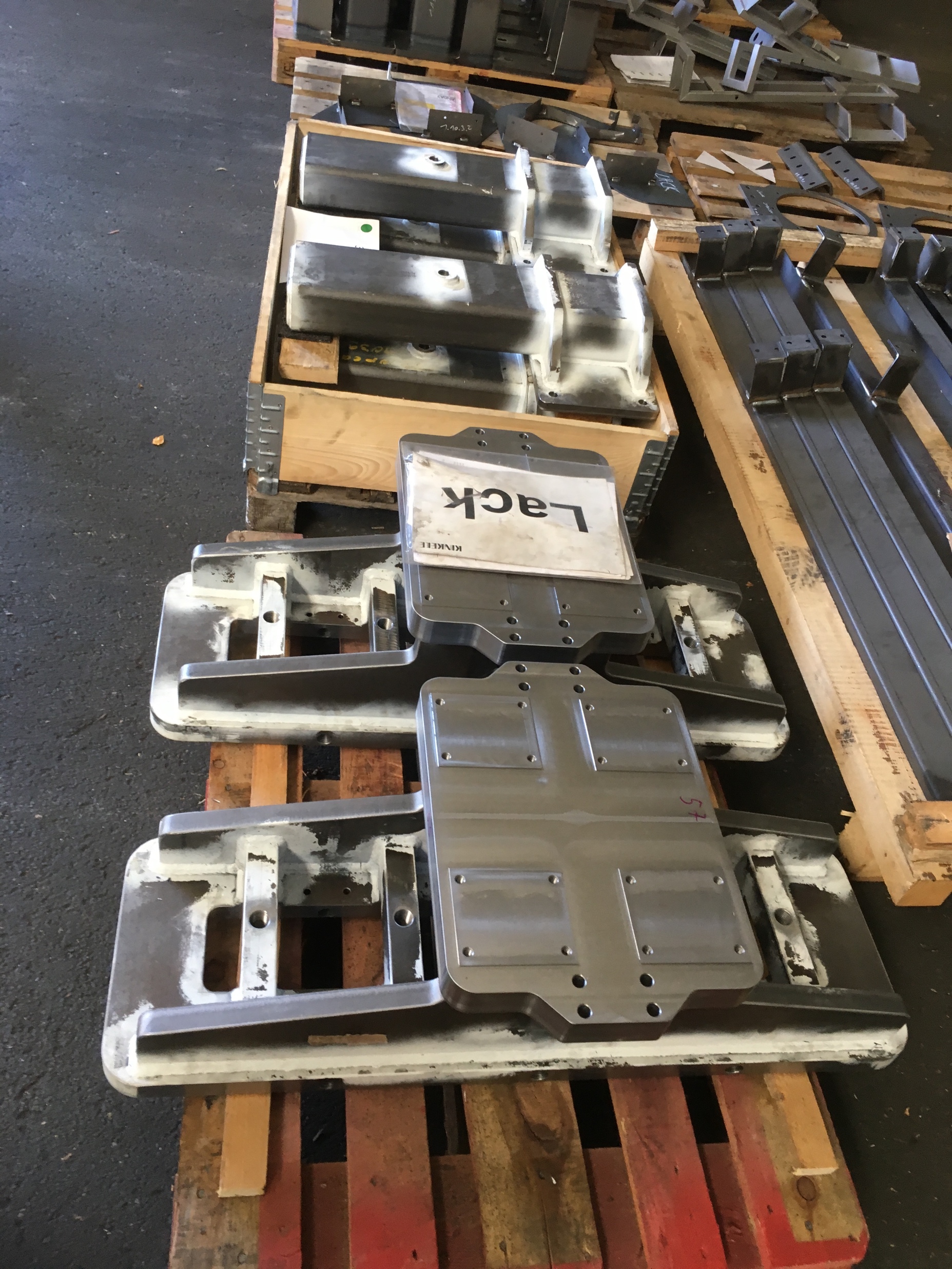 20
Neutron Beam Extraction System
- Test Stand Frames
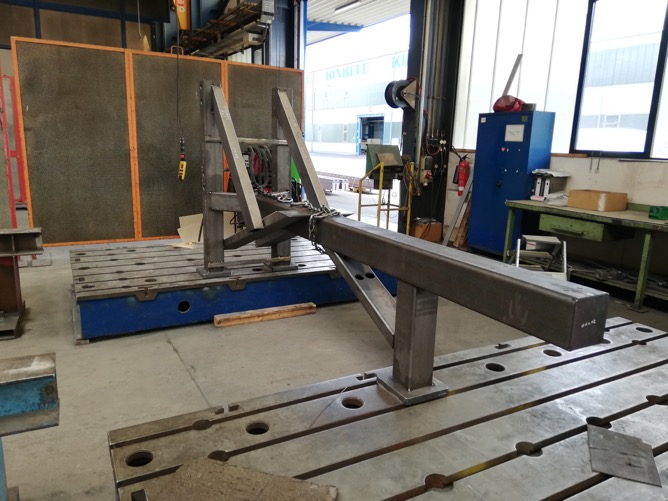 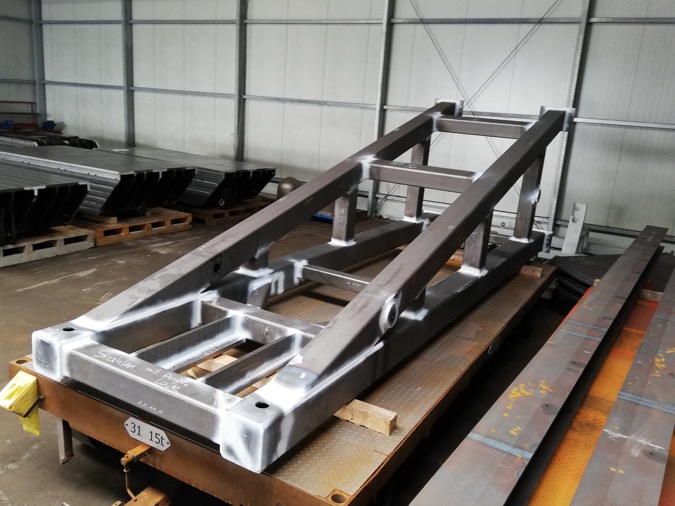 Horizontal test stand frame
Vertical test stand frame
21
Target Safety System
- TSS mock-up operational!
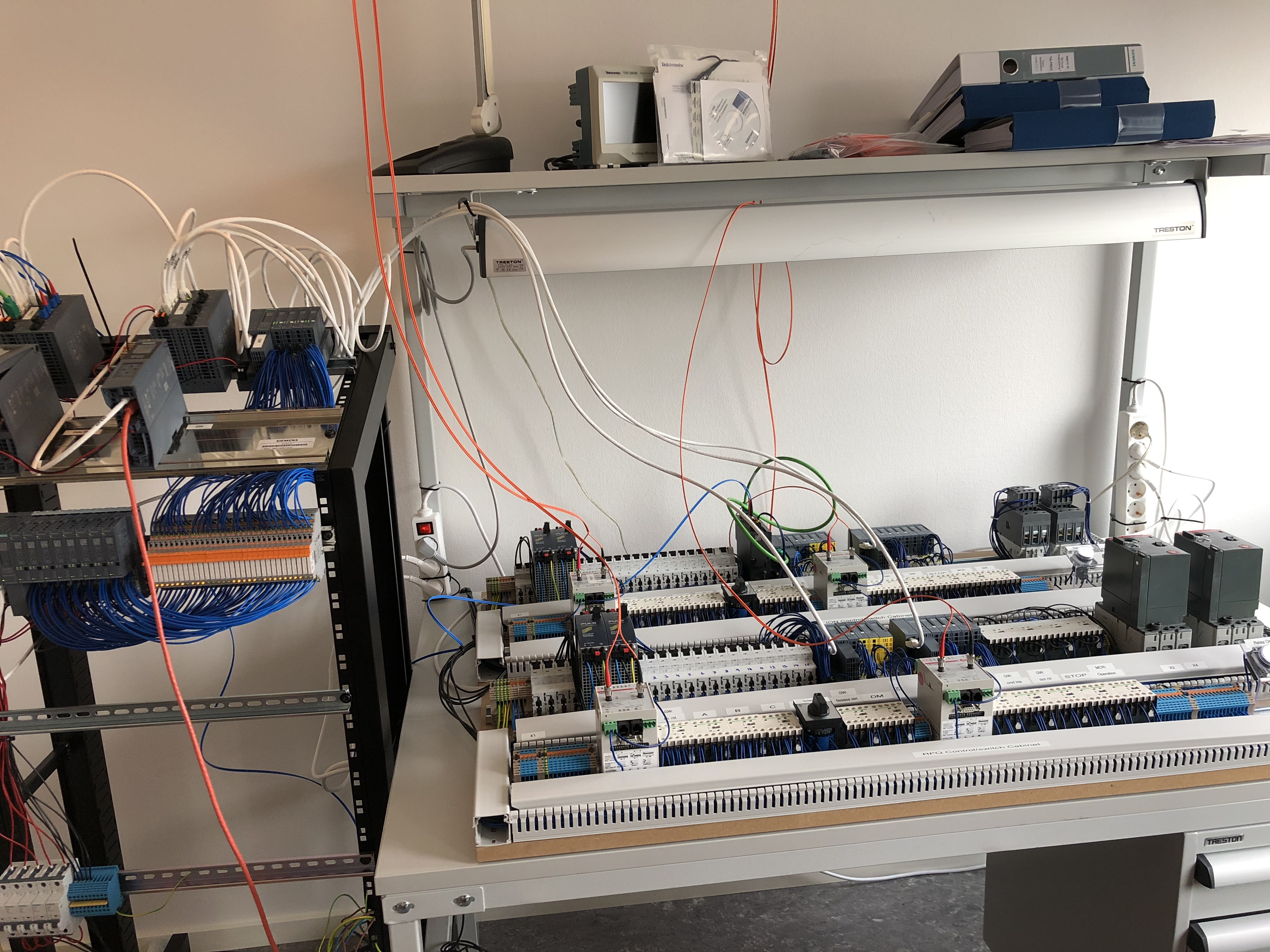 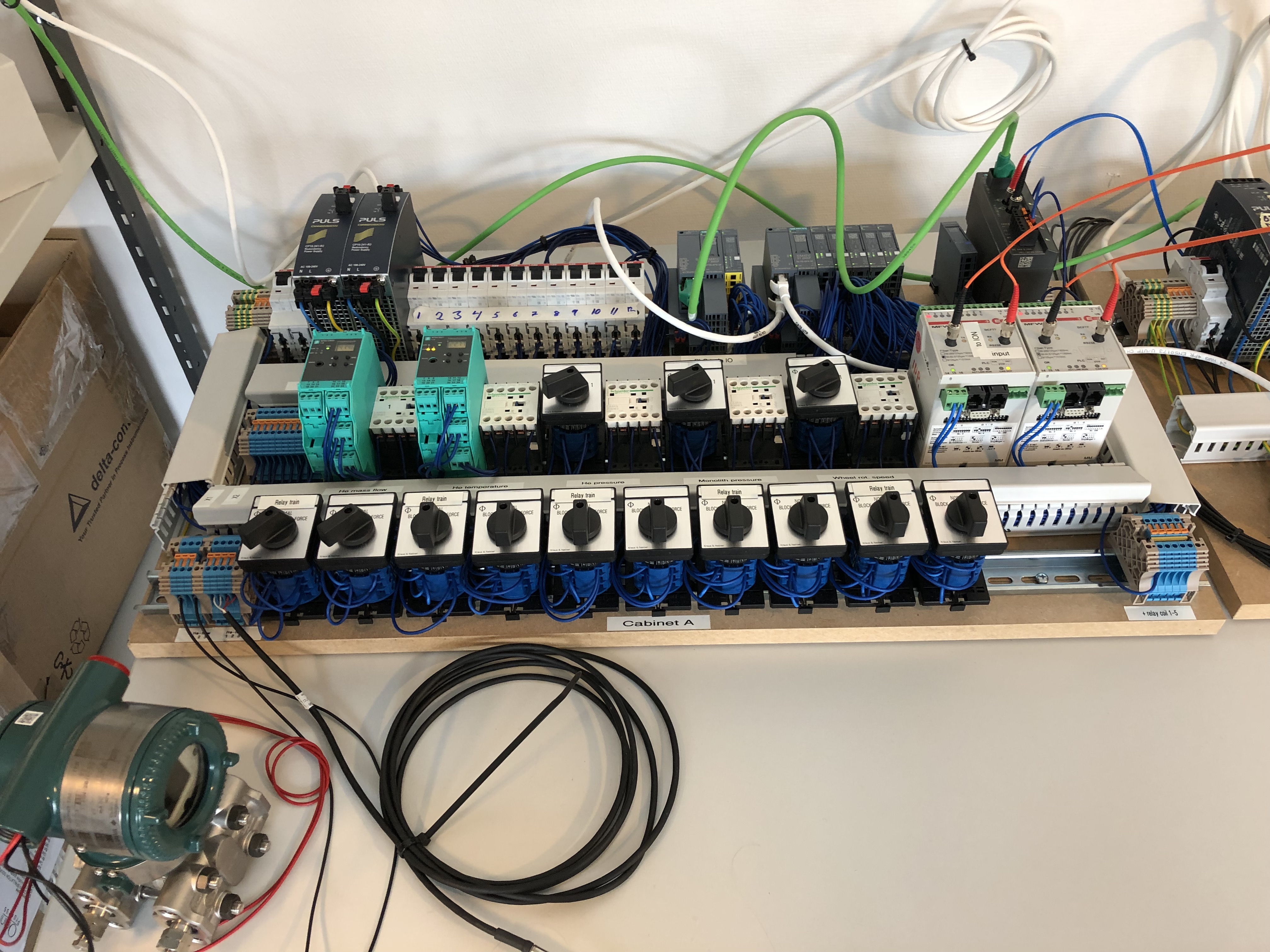 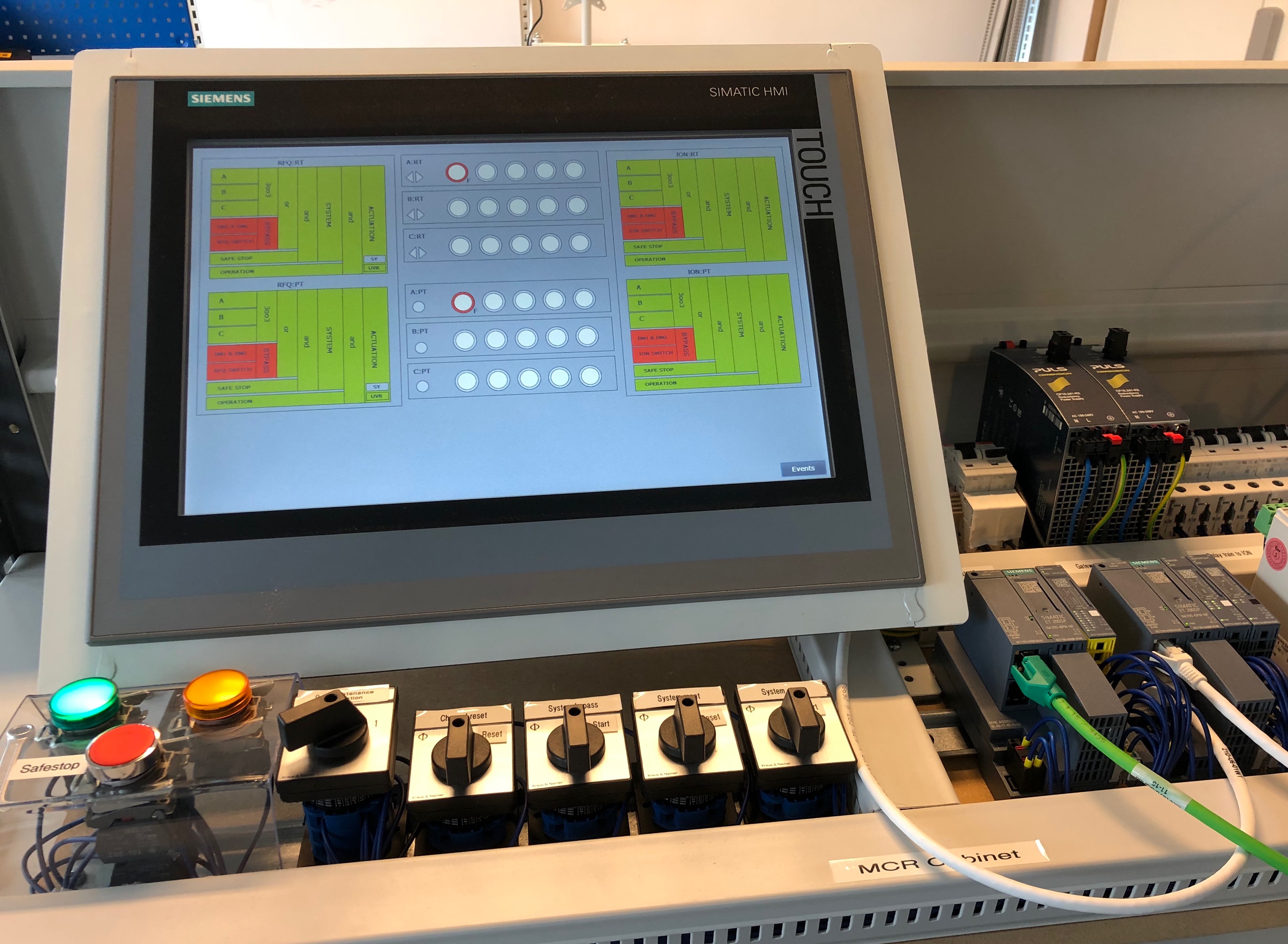 22
Target Safety System
- Mock-up tests of Target Wheel rotation sensors for the TSS
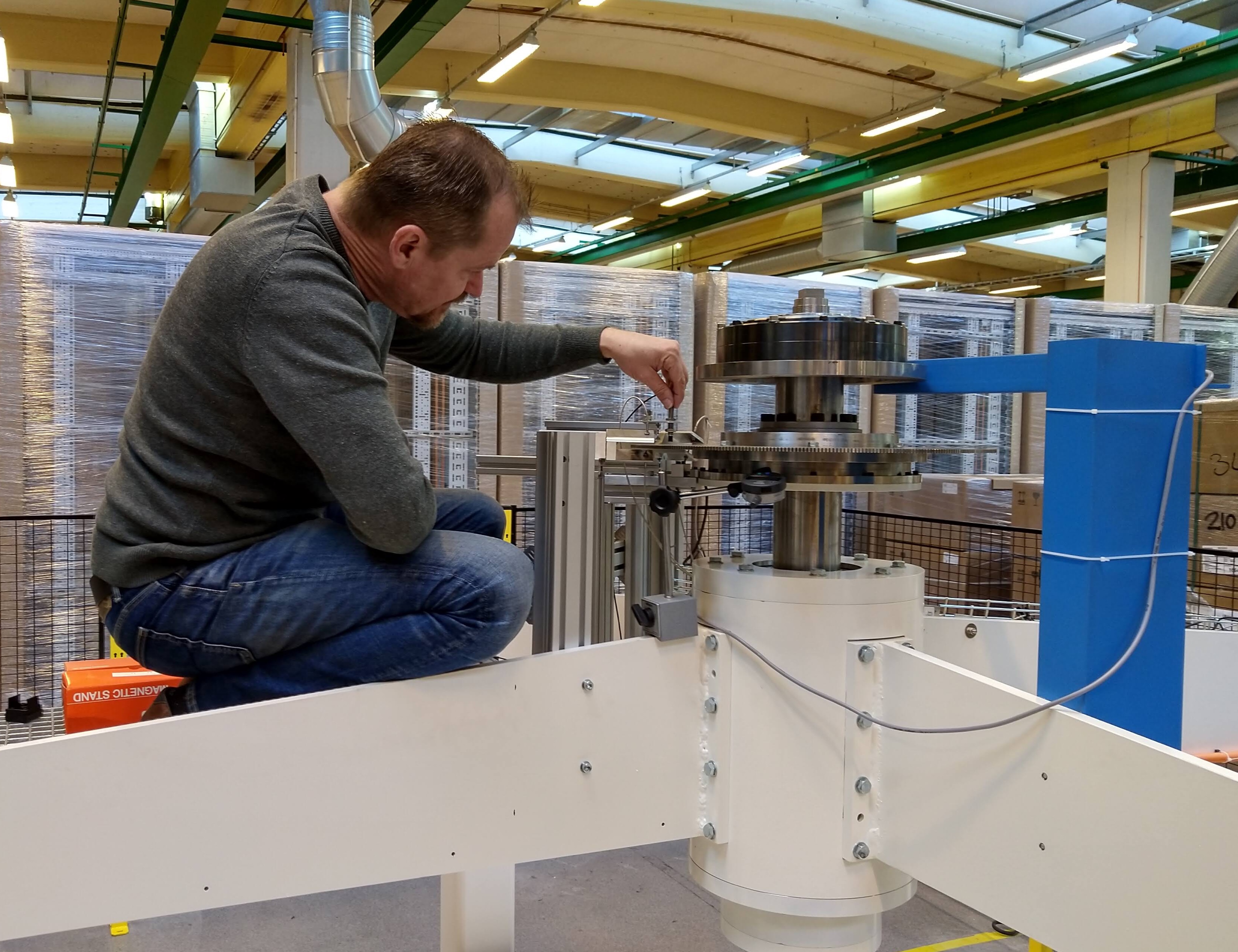 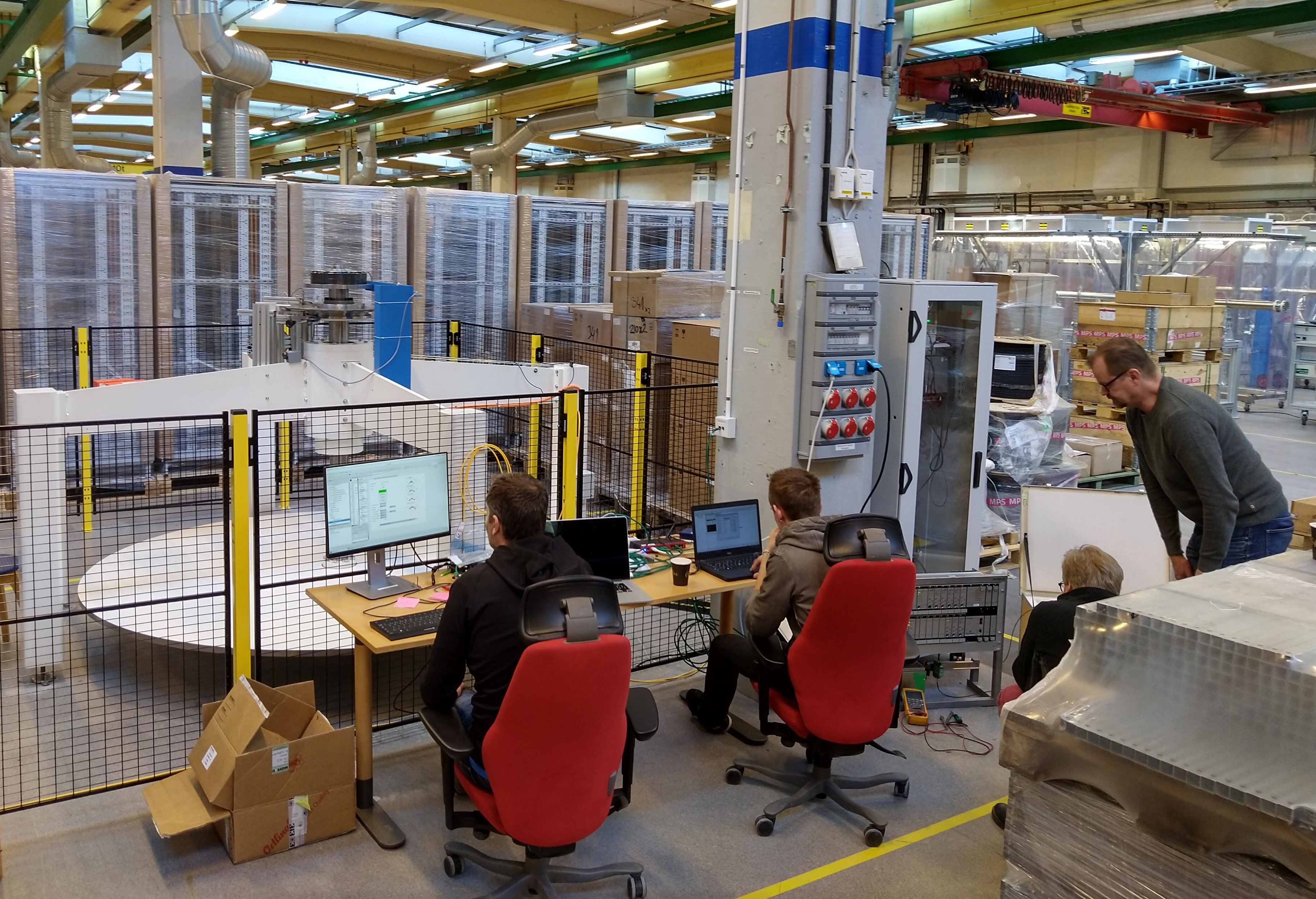 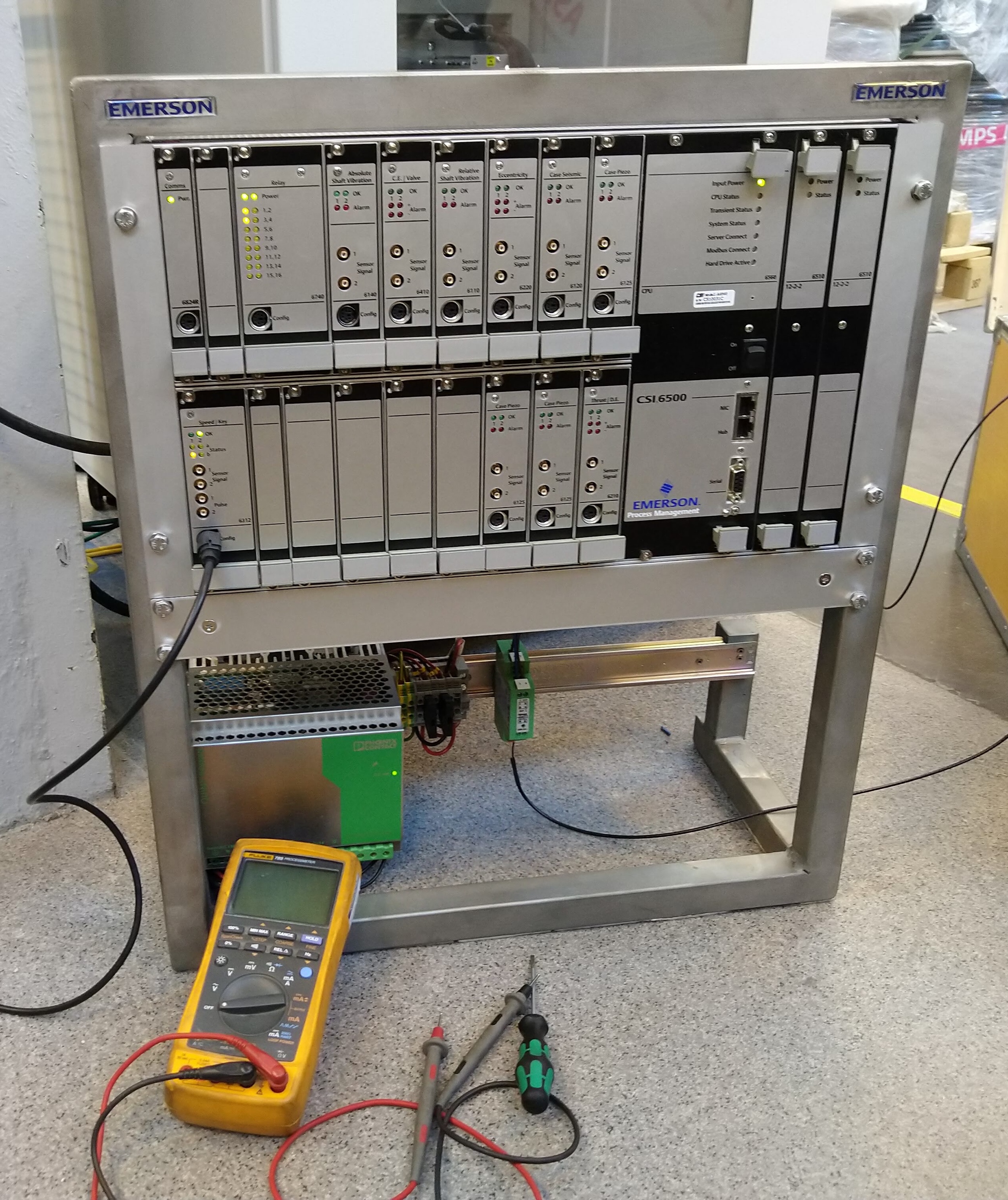 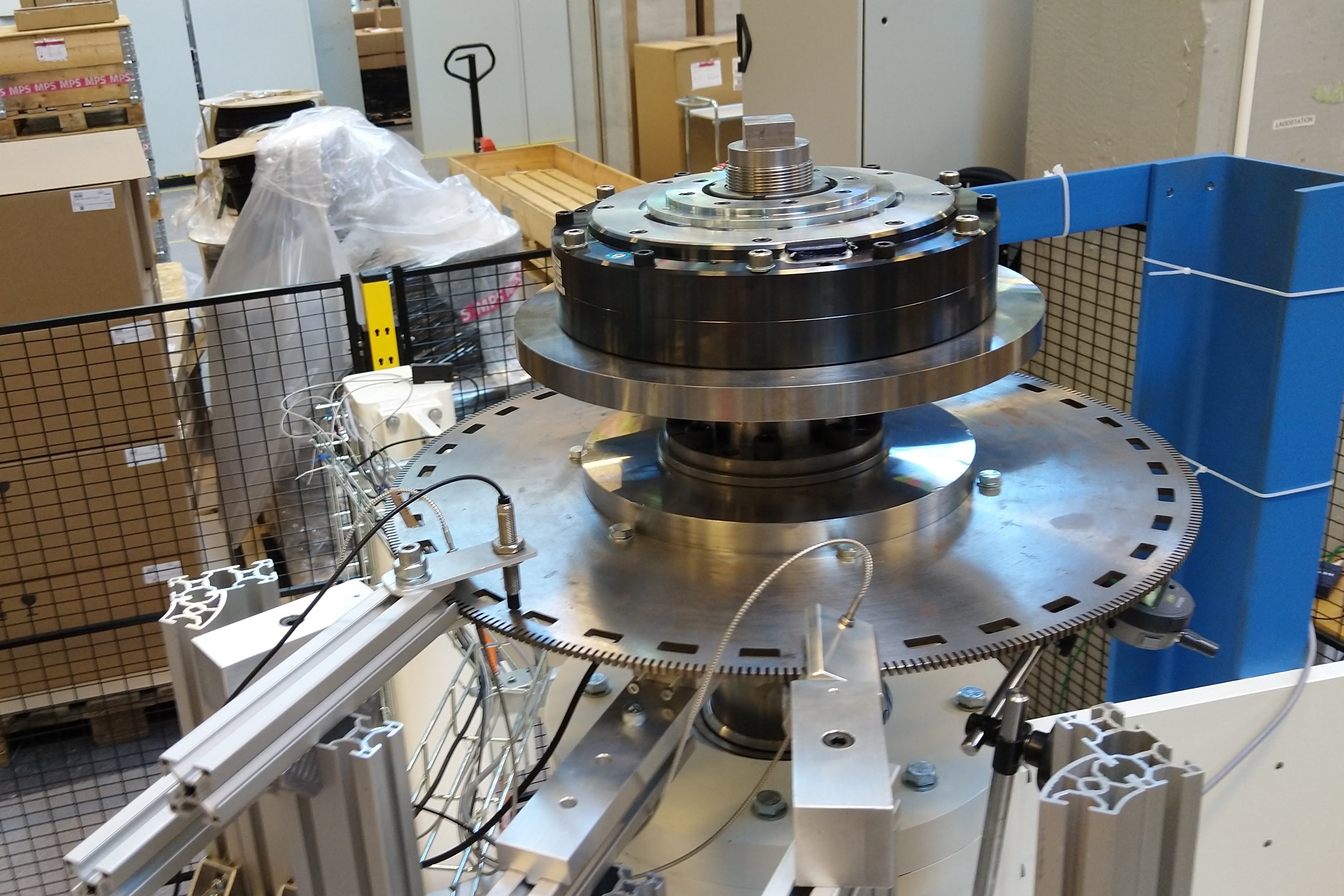 23
Concluding remarks
Several heavy steel structures (~700 tonnes) have been installed, including monolith vessel supports, baseplate, ground shielding, and D2T shielding.

Hardware deliveries are arriving continuously and are kept in storage, awaiting installation.

Main installations will ramp up to full speed by end of 2019.

Target Ready for Beam milestone is March 2022.
24
In-kind related schedule variances
25
Target In-Kind Packages
Target Sub-Project has 22 in-kind work elements
TA or CA signed for 10work elements
Partner selected for another 4 work elements

Completed 2

Self Performing 6 work elements
78.2M€ total Inkind achieved, this represents 37% of Target Budget
26